Інтерактивна карта 
зоряного неба
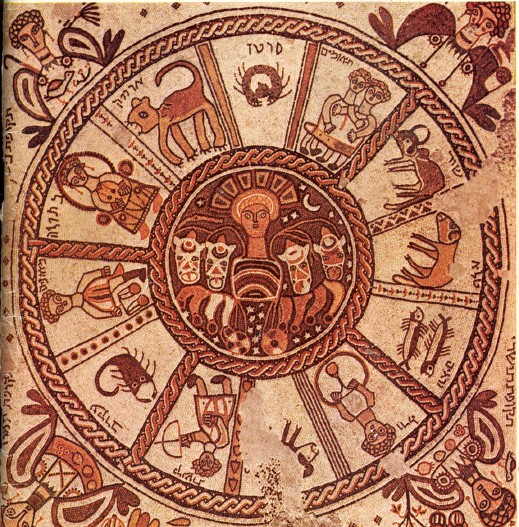 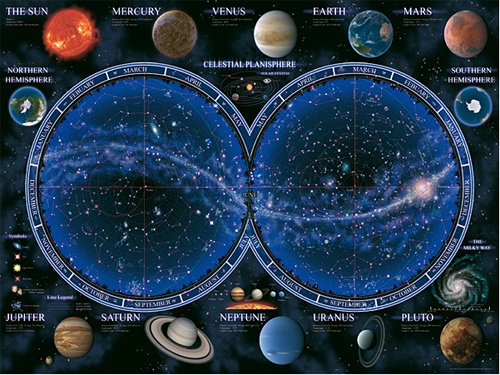 Визначення Вашого сузір’я
Спостереження зоряного неба
Підготувала учениця 11-А класу 
Миколаївської гімназії №41 Кошина Анна
червень
25
15
Обери дату
5
липень
5
15
25
травень
25
15
5
5
15
серпень
25
квітень
25
БЛИЗНЯТА
15
ТЕЛЕЦЬ
5
РАК
ОВЕН
5
15
вересень
РИБИ
ЛЕВ
ВЕЛИКА ВЕДМЕДИЦЯ
25
ВЕЛИКИЙ КІВШ
25
МАЛИЙ 
КІВШ
березень
15
ДІВА
5
5
15
ВОДОЛІЙ
жовтень
25
КОЗЕРОГ
25
ТЕРЕЗИ
ЗМІЄНОСЕЦЬ
лютий
15
5
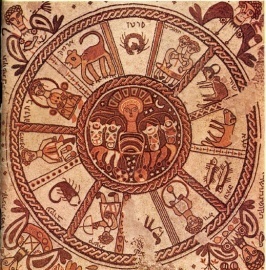 5
15
листопад
25
СТРІЛЕЦЬ
25
СКОРПІОН
15
січень
5
5
15
25
грудень
червень
25
15
19 квітня — 14 травня
5
липень
5
15
Овен
25
травень
25
15
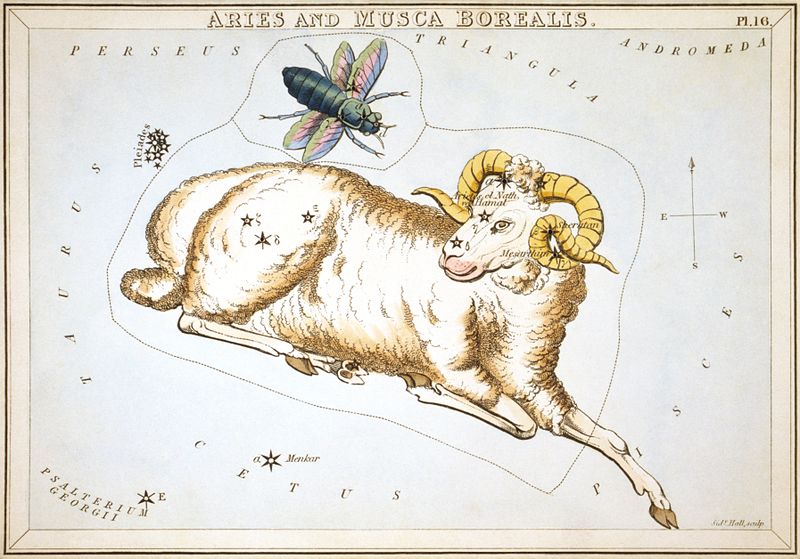 5
5
15
серпень
25
квітень
25
БЛИЗНЯТА
15
ТЕЛЕЦЬ
5
РАК
ОВЕН
5
15
вересень
РИБИ
ЛЕВ
ВЕЛИКА ВЕДМЕДИЦЯ
25
ВЕЛИКИЙ КІВШ
25
МАЛИЙ 
КІВШ
березень
15
ДІВА
5
5
15
ВОДОЛІЙ
жовтень
25
КОЗЕРОГ
25
ТЕРЕЗИ
ЗМІЄНОСЕЦЬ
лютий
15
5
5
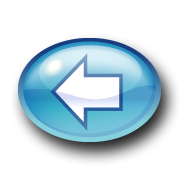 15
листопад
25
СТРІЛЕЦЬ
25
СКОРПІОН
15
січень
5
5
15
25
грудень
червень
25
15
14 травня — 21 червня
5
липень
5
15
Телець
25
травень
25
15
5
5
15
серпень
25
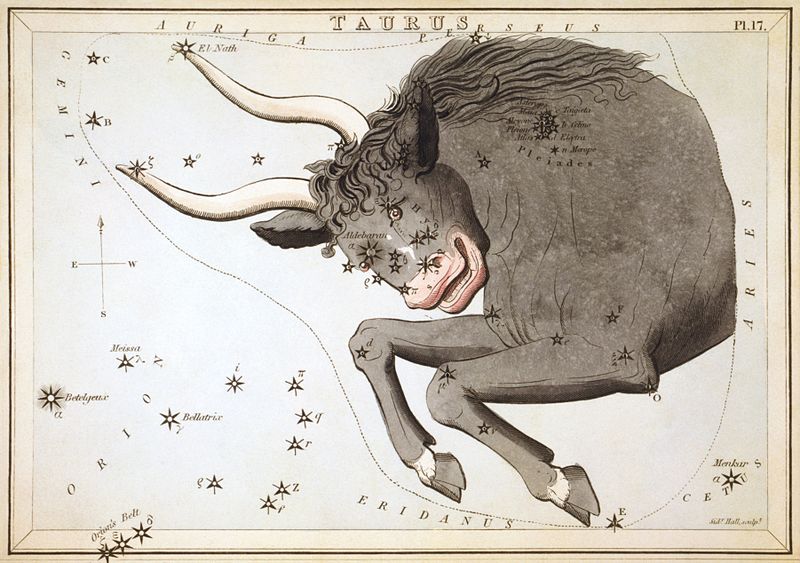 квітень
25
БЛИЗНЯТА
15
ТЕЛЕЦЬ
5
РАК
ОВЕН
5
15
вересень
РИБИ
ЛЕВ
ВЕЛИКА ВЕДМЕДИЦЯ
25
ВЕЛИКИЙ КІВШ
25
МАЛИЙ 
КІВШ
березень
15
ДІВА
5
5
15
ВОДОЛІЙ
жовтень
25
КОЗЕРОГ
25
ТЕРЕЗИ
ЗМІЄНОСЕЦЬ
лютий
15
5
5
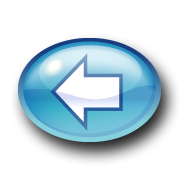 15
листопад
25
СТРІЛЕЦЬ
25
СКОРПІОН
15
січень
5
5
15
25
грудень
червень
25
15
21 червня — 21 липня
5
липень
5
15
Близнята
25
травень
25
15
5
5
15
серпень
25
квітень
25
БЛИЗНЯТА
15
ТЕЛЕЦЬ
5
РАК
ОВЕН
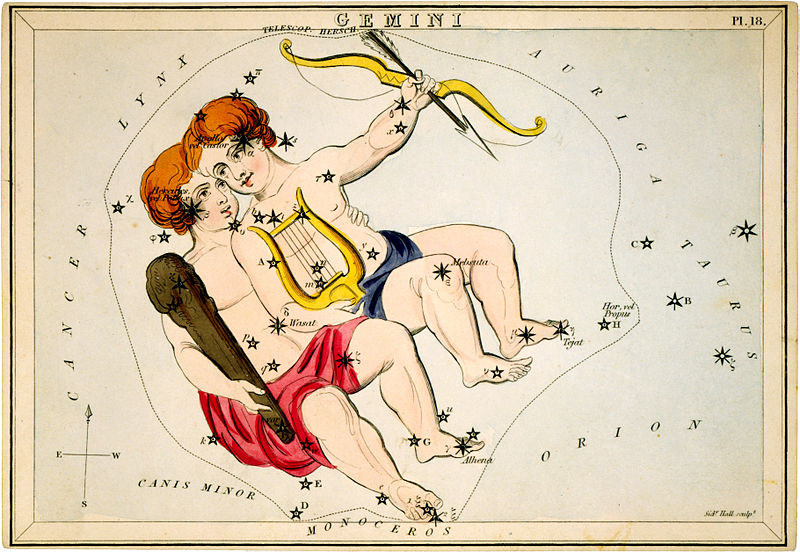 5
15
вересень
РИБИ
ЛЕВ
ВЕЛИКА ВЕДМЕДИЦЯ
25
ВЕЛИКИЙ КІВШ
25
МАЛИЙ 
КІВШ
березень
15
ДІВА
5
5
15
ВОДОЛІЙ
жовтень
25
КОЗЕРОГ
25
ТЕРЕЗИ
ЗМІЄНОСЕЦЬ
лютий
15
5
5
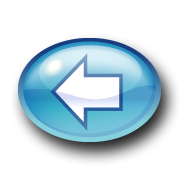 15
листопад
25
СТРІЛЕЦЬ
25
СКОРПІОН
15
січень
5
5
15
25
грудень
червень
25
15
21 липня — 11 серпня
5
липень
5
15
25
травень
25
15
5
5
15
серпень
Рак
25
квітень
25
БЛИЗНЯТА
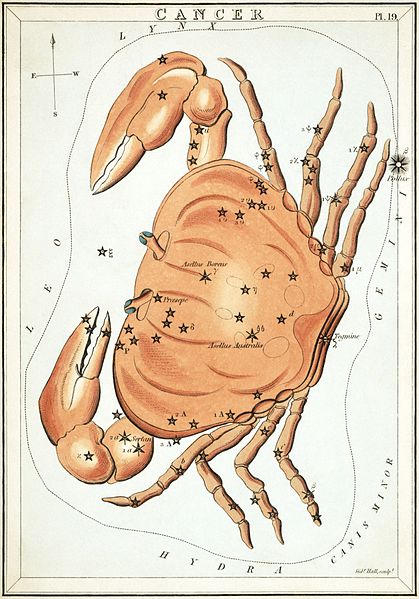 15
ТЕЛЕЦЬ
5
РАК
ОВЕН
5
15
вересень
РИБИ
ЛЕВ
ВЕЛИКА ВЕДМЕДИЦЯ
25
ВЕЛИКИЙ КІВШ
25
МАЛИЙ 
КІВШ
березень
15
ДІВА
5
5
15
ВОДОЛІЙ
жовтень
25
КОЗЕРОГ
25
ТЕРЕЗИ
ЗМІЄНОСЕЦЬ
лютий
15
5
5
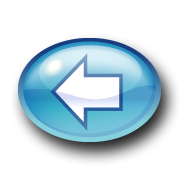 15
листопад
25
СТРІЛЕЦЬ
25
СКОРПІОН
15
січень
5
5
15
25
грудень
червень
25
15
11 серпня — 17 вересня
5
липень
5
15
25
травень
25
15
5
5
15
серпень
Лев
25
квітень
25
БЛИЗНЯТА
15
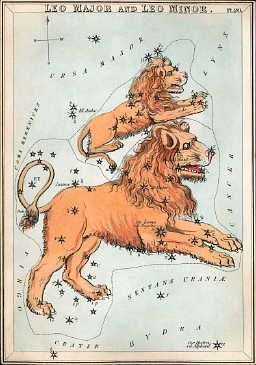 ТЕЛЕЦЬ
5
РАК
ОВЕН
5
15
вересень
РИБИ
ЛЕВ
ВЕЛИКА ВЕДМЕДИЦЯ
25
ВЕЛИКИЙ КІВШ
25
МАЛИЙ 
КІВШ
березень
15
ДІВА
5
5
15
ВОДОЛІЙ
жовтень
25
КОЗЕРОГ
25
ТЕРЕЗИ
ЗМІЄНОСЕЦЬ
лютий
15
5
5
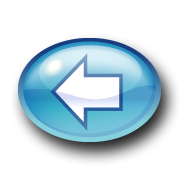 15
листопад
25
СТРІЛЕЦЬ
25
СКОРПІОН
15
січень
5
5
15
25
грудень
червень
25
15
17 вересня — 31 жовтня
5
липень
5
15
Діва
25
травень
25
15
5
5
15
серпень
25
квітень
25
БЛИЗНЯТА
15
ТЕЛЕЦЬ
5
РАК
ОВЕН
5
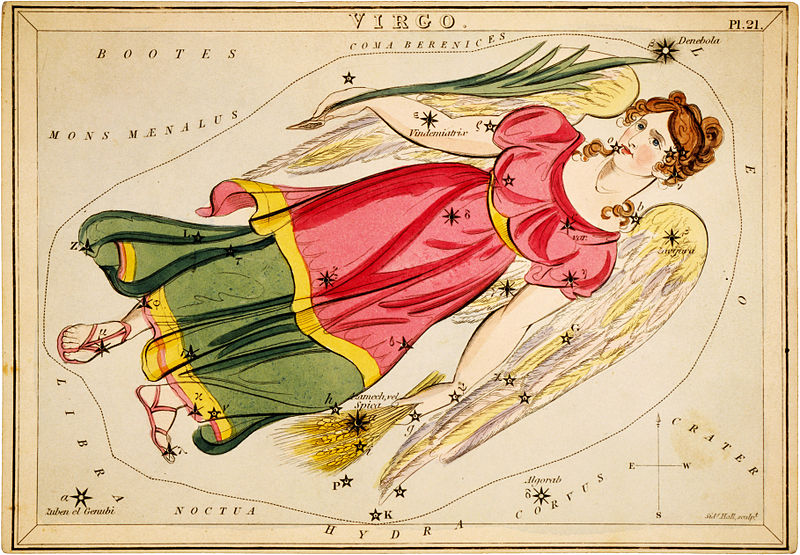 15
вересень
РИБИ
ЛЕВ
ВЕЛИКА ВЕДМЕДИЦЯ
25
ВЕЛИКИЙ КІВШ
25
МАЛИЙ 
КІВШ
березень
15
ДІВА
5
5
15
ВОДОЛІЙ
жовтень
25
КОЗЕРОГ
25
ТЕРЕЗИ
ЗМІЄНОСЕЦЬ
лютий
15
5
5
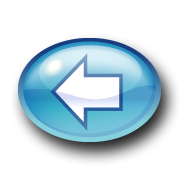 15
листопад
25
СТРІЛЕЦЬ
25
СКОРПІОН
15
січень
5
5
15
25
грудень
червень
25
15
31 жовтня — 21 листопада
5
липень
5
15
Терези
25
травень
25
15
5
5
15
серпень
25
квітень
25
БЛИЗНЯТА
15
ТЕЛЕЦЬ
5
РАК
ОВЕН
5
15
вересень
РИБИ
ЛЕВ
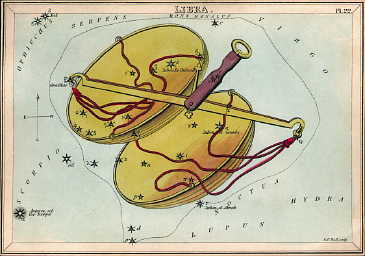 ВЕЛИКА ВЕДМЕДИЦЯ
25
ВЕЛИКИЙ КІВШ
25
МАЛИЙ 
КІВШ
березень
15
ДІВА
5
5
15
ВОДОЛІЙ
жовтень
25
КОЗЕРОГ
25
ТЕРЕЗИ
ЗМІЄНОСЕЦЬ
лютий
15
5
5
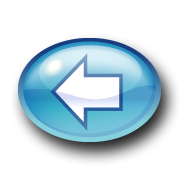 15
листопад
25
СТРІЛЕЦЬ
25
СКОРПІОН
15
січень
5
5
15
25
грудень
червень
25
15
21 листопада — 30 листопада
5
липень
5
15
25
травень
25
15
5
5
15
серпень
Скорпіон
25
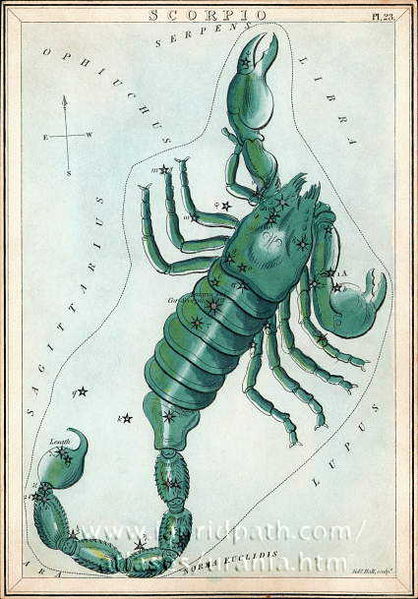 квітень
25
БЛИЗНЯТА
15
ТЕЛЕЦЬ
5
РАК
ОВЕН
5
15
вересень
РИБИ
ЛЕВ
ВЕЛИКА ВЕДМЕДИЦЯ
25
ВЕЛИКИЙ КІВШ
25
МАЛИЙ 
КІВШ
березень
15
ДІВА
5
5
15
ВОДОЛІЙ
жовтень
25
КОЗЕРОГ
25
ТЕРЕЗИ
ЗМІЄНОСЕЦЬ
лютий
15
5
5
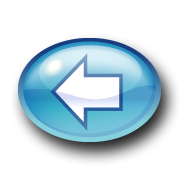 15
листопад
25
СТРІЛЕЦЬ
25
СКОРПІОН
15
січень
5
5
15
25
грудень
червень
25
15
30 листопада — 18 грудня
5
липень
5
15
Змієносець
25
травень
25
15
5
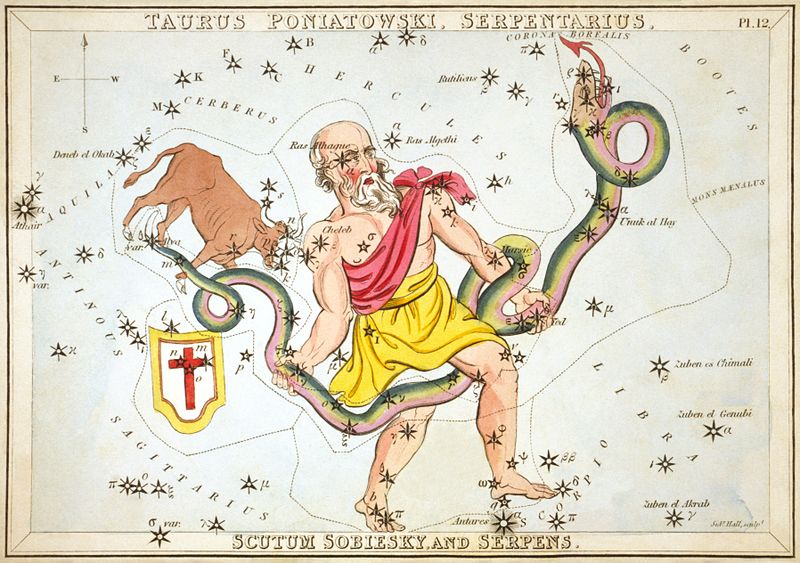 5
15
серпень
25
квітень
25
БЛИЗНЯТА
15
ТЕЛЕЦЬ
5
РАК
ОВЕН
5
15
вересень
РИБИ
ЛЕВ
ВЕЛИКА ВЕДМЕДИЦЯ
25
ВЕЛИКИЙ КІВШ
25
МАЛИЙ 
КІВШ
березень
15
ДІВА
5
5
15
ВОДОЛІЙ
жовтень
25
КОЗЕРОГ
25
ТЕРЕЗИ
ЗМІЄНОСЕЦЬ
лютий
15
5
5
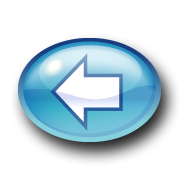 15
листопад
25
СТРІЛЕЦЬ
25
СКОРПІОН
15
січень
5
5
15
25
грудень
червень
25
15
18 грудня — 21 січня
5
липень
5
15
Стрілець
25
травень
25
15
5
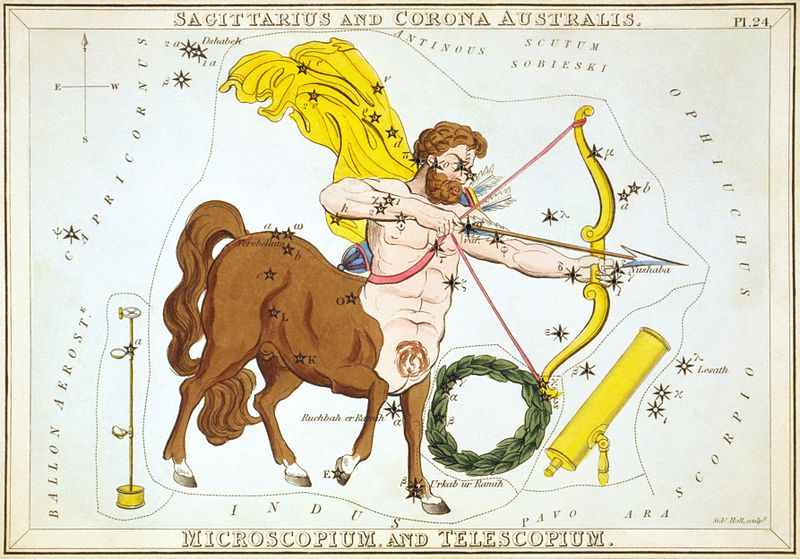 5
15
серпень
25
квітень
25
БЛИЗНЯТА
15
ТЕЛЕЦЬ
5
РАК
ОВЕН
5
15
вересень
РИБИ
ЛЕВ
ВЕЛИКА ВЕДМЕДИЦЯ
25
ВЕЛИКИЙ КІВШ
25
МАЛИЙ 
КІВШ
березень
15
ДІВА
5
5
15
ВОДОЛІЙ
жовтень
25
КОЗЕРОГ
25
ТЕРЕЗИ
ЗМІЄНОСЕЦЬ
лютий
15
5
5
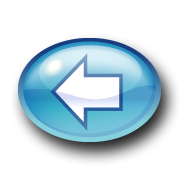 15
листопад
25
СТРІЛЕЦЬ
25
СКОРПІОН
15
січень
5
5
15
25
грудень
червень
25
15
21 січня — 17 лютого
5
липень
5
15
Козеріг
25
травень
25
15
5
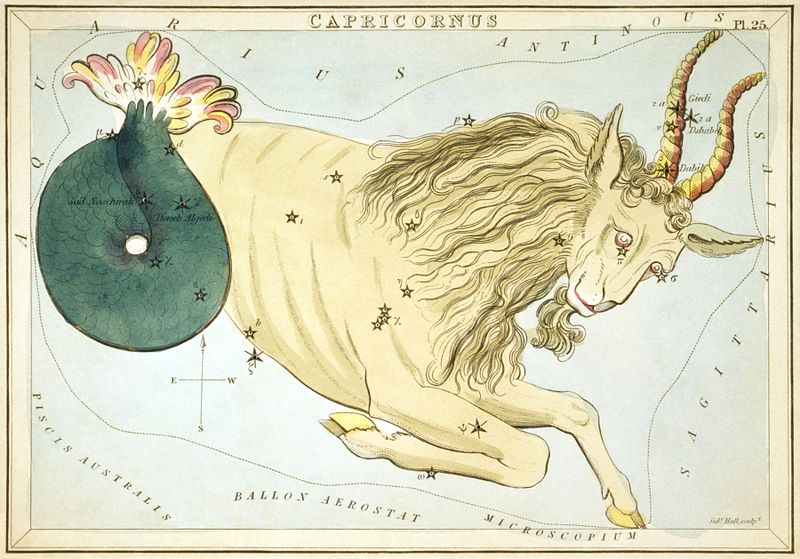 5
15
серпень
25
квітень
25
БЛИЗНЯТА
15
ТЕЛЕЦЬ
5
РАК
ОВЕН
5
15
вересень
РИБИ
ЛЕВ
ВЕЛИКА ВЕДМЕДИЦЯ
25
ВЕЛИКИЙ КІВШ
25
МАЛИЙ 
КІВШ
березень
15
ДІВА
5
5
15
ВОДОЛІЙ
жовтень
25
КОЗЕРОГ
25
ТЕРЕЗИ
ЗМІЄНОСЕЦЬ
лютий
15
5
5
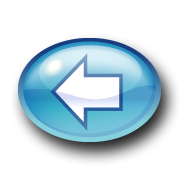 15
листопад
25
СТРІЛЕЦЬ
25
СКОРПІОН
15
січень
5
5
15
25
грудень
червень
25
15
17 лютого — 13 березня
5
липень
5
15
Водолій
25
травень
25
15
5
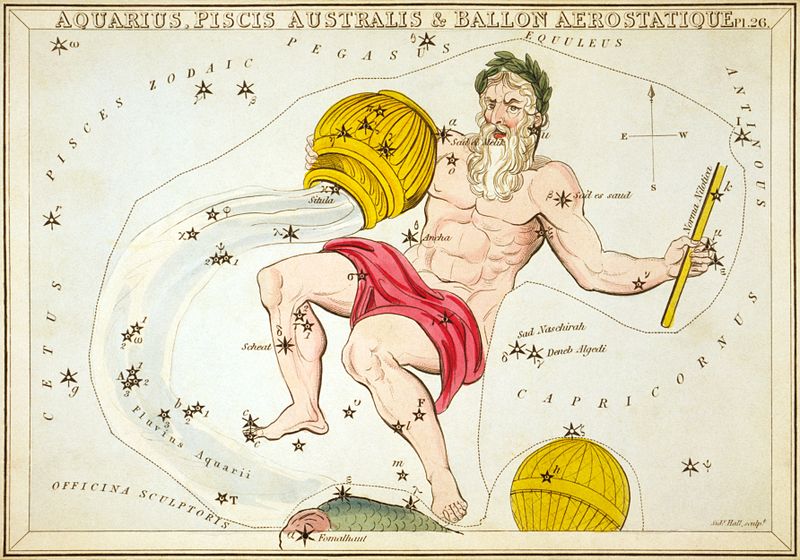 5
15
серпень
25
квітень
25
БЛИЗНЯТА
15
ТЕЛЕЦЬ
5
РАК
ОВЕН
5
15
вересень
РИБИ
ЛЕВ
ВЕЛИКА ВЕДМЕДИЦЯ
25
ВЕЛИКИЙ КІВШ
25
МАЛИЙ 
КІВШ
березень
15
ДІВА
5
5
15
ВОДОЛІЙ
жовтень
25
КОЗЕРОГ
25
ТЕРЕЗИ
ЗМІЄНОСЕЦЬ
лютий
15
5
5
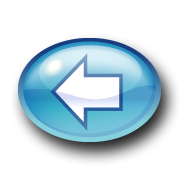 15
листопад
25
СТРІЛЕЦЬ
25
СКОРПІОН
15
січень
5
5
15
25
грудень
червень
25
15
13 березня — 19 квітня
5
липень
5
15
Риби
25
травень
25
15
5
5
15
серпень
25
квітень
25
БЛИЗНЯТА
15
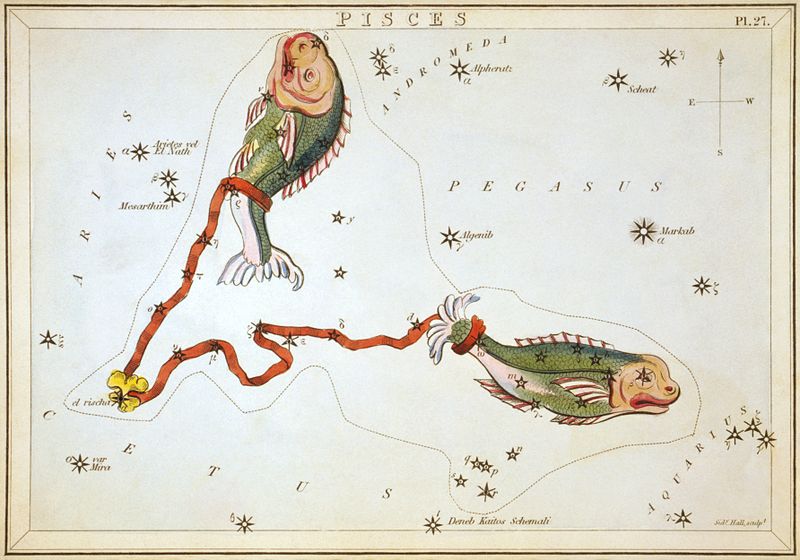 ТЕЛЕЦЬ
5
РАК
ОВЕН
5
15
вересень
РИБИ
ЛЕВ
ВЕЛИКА ВЕДМЕДИЦЯ
25
ВЕЛИКИЙ КІВШ
25
МАЛИЙ 
КІВШ
березень
15
ДІВА
5
5
15
ВОДОЛІЙ
жовтень
25
КОЗЕРОГ
25
ТЕРЕЗИ
ЗМІЄНОСЕЦЬ
лютий
15
5
5
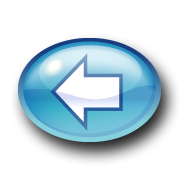 15
листопад
25
СТРІЛЕЦЬ
25
СКОРПІОН
15
січень
5
5
15
25
грудень
червень
25
15
Обери дату
5
липень
5
15
ГОЛУБ
25
травень
25
КОРМА
15
5
ЗАЄЦЬ
ВЕЛИКИЙ ПЕС
5
ЕРІДАН
КОМПАС
15
серпень
ОРІОН
ЄДИНОРІГ
25
ВІТРИЛА
квітень
25
БЛИЗНЯТА
15
ГІДРА
ТЕЛЕЦЬ
5
РАК
ВІЗНИЧИЙ
КИТ
ОВЕН
ПЕРСЕЙ
5
РИСЬ
СЕКСТАНТ
15
вересень
ЖИРАФ
АНДРОМЕДА
РИБИ
ЛЕВ
ВЕЛИКА ВЕДМЕДИЦЯ
ЧАША
25
ВЕЛИКИЙ КІВШ
КАССІОПЕЯ
25
МАЛИЙ 
КІВШ
ПЕГАС
ВОЛОССЯ ВЕРОНІКИ
ВОРОН
березень
ДРАКОН
15
ЦЕФЕЙ
ДІВА
5
ПН 
КОРОНА
ЛІРА
ВОЛОПАС
ЛЕБІДЬ
5
ГІДРА
15
ДЕЛЬФІН
ЦЕНТАВР
ВОДОЛІЙ
жовтень
ЗМІЯ
ГЕРКУЛЕС
ПД РИБА
25
КОЗЕРОГ
25
ОРЕЛ
ТЕРЕЗИ
ЗМІЄНОСЕЦЬ
лютий
15
ЗМІЯ
5
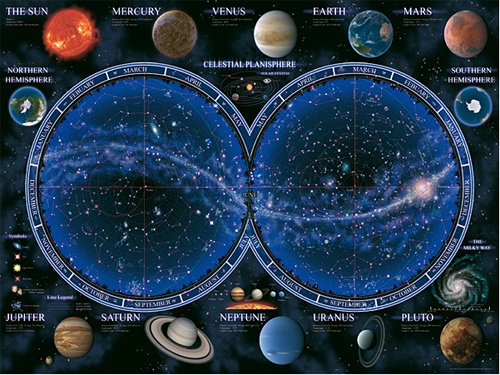 ЩИТ
5
15
листопад
25
СТРІЛЕЦЬ
25
СКОРПІОН
15
січень
5
5
15
25
грудень
червень
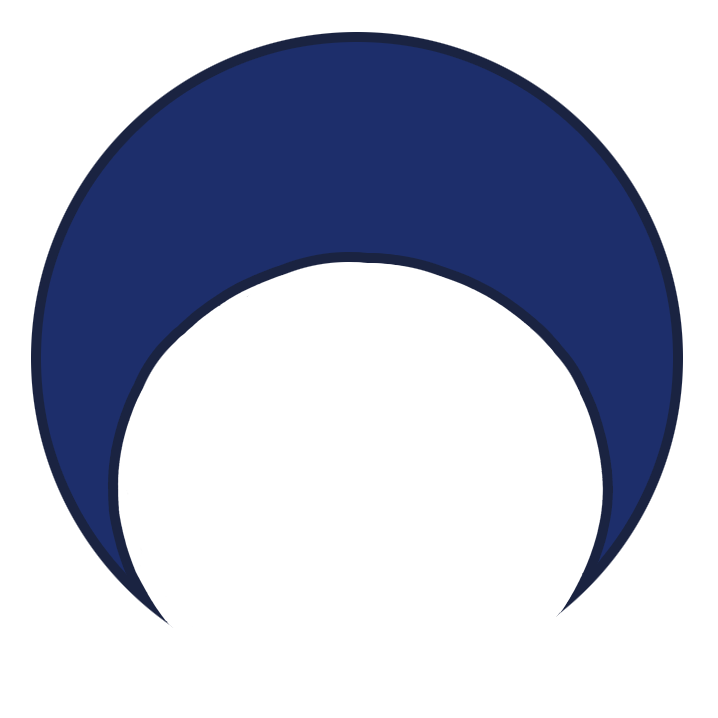 25
15
25 червня
5
липень
5
15
ГОЛУБ
25
травень
25
Північ
КОРМА
15
5
ЗАЄЦЬ
ВЕЛИКИЙ ПЕС
5
ЕРІДАН
КОМПАС
15
серпень
ОРІОН
ЄДИНОРІГ
25
ВІТРИЛА
квітень
25
БЛИЗНЯТА
15
ГІДРА
пн
ТЕЛЕЦЬ
5
РАК
ВІЗНИЧИЙ
КИТ
ОВЕН
ПЕРСЕЙ
5
РИСЬ
СЕКСТАНТ
15
вересень
ЖИРАФ
сх
зх
АНДРОМЕДА
РИБИ
ЛЕВ
ВЕЛИКА ВЕДМЕДИЦЯ
ЧАША
25
ВЕЛИКИЙ КІВШ
КАССІОПЕЯ
25
МАЛИЙ 
КІВШ
ПЕГАС
ВОЛОССЯ ВЕРОНІКИ
ВОРОН
березень
ДРАКОН
15
ЦЕФЕЙ
ДІВА
5
ПН 
КОРОНА
ЛІРА
ВОЛОПАС
ЛЕБІДЬ
5
ГІДРА
15
ДЕЛЬФІН
ЦЕНТАВР
ВОДОЛІЙ
жовтень
ЗМІЯ
ГЕРКУЛЕС
ПД РИБА
25
КОЗЕРОГ
25
ОРЕЛ
ТЕРЕЗИ
ЗМІЄНОСЕЦЬ
лютий
15
ЗМІЯ
5
ЩИТ
5
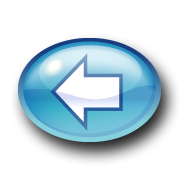 15
листопад
25
СТРІЛЕЦЬ
25
СКОРПІОН
15
січень
5
5
15
25
грудень
червень
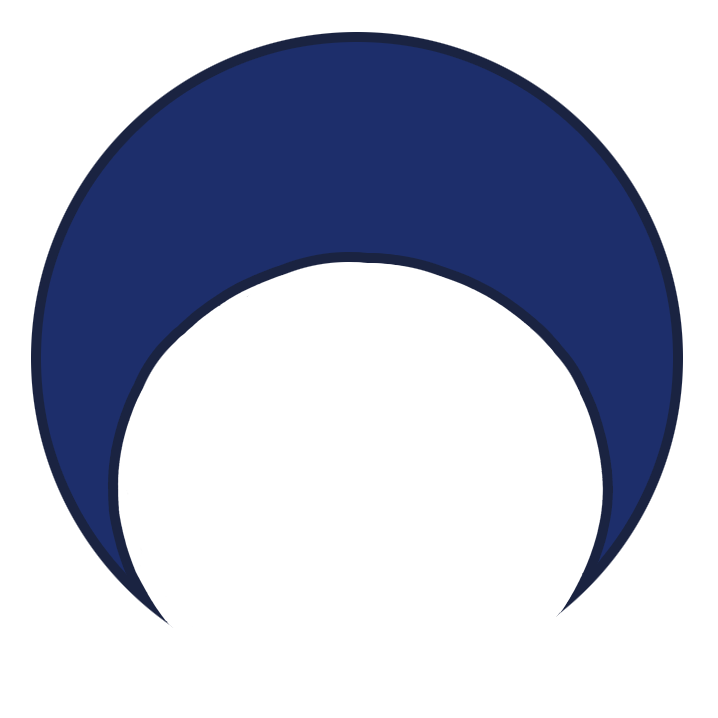 25
15
5 липня
5
липень
5
15
ГОЛУБ
25
травень
25
Північ
КОРМА
15
5
ЗАЄЦЬ
ВЕЛИКИЙ ПЕС
5
ЕРІДАН
КОМПАС
15
серпень
ОРІОН
ЄДИНОРІГ
25
ВІТРИЛА
квітень
25
БЛИЗНЯТА
15
ГІДРА
пн
ТЕЛЕЦЬ
5
РАК
ВІЗНИЧИЙ
КИТ
ОВЕН
ПЕРСЕЙ
5
РИСЬ
СЕКСТАНТ
15
вересень
ЖИРАФ
сх
зх
АНДРОМЕДА
РИБИ
ЛЕВ
ВЕЛИКА ВЕДМЕДИЦЯ
ЧАША
25
ВЕЛИКИЙ КІВШ
КАССІОПЕЯ
25
МАЛИЙ 
КІВШ
ПЕГАС
ВОЛОССЯ ВЕРОНІКИ
ВОРОН
березень
ДРАКОН
15
ЦЕФЕЙ
ДІВА
5
ПН 
КОРОНА
ЛІРА
ВОЛОПАС
ЛЕБІДЬ
5
ГІДРА
15
ДЕЛЬФІН
ЦЕНТАВР
ВОДОЛІЙ
жовтень
ЗМІЯ
ГЕРКУЛЕС
ПД РИБА
25
КОЗЕРОГ
25
ОРЕЛ
ТЕРЕЗИ
ЗМІЄНОСЕЦЬ
лютий
15
ЗМІЯ
5
ЩИТ
5
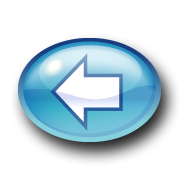 15
листопад
25
СТРІЛЕЦЬ
25
СКОРПІОН
15
січень
5
5
15
25
грудень
червень
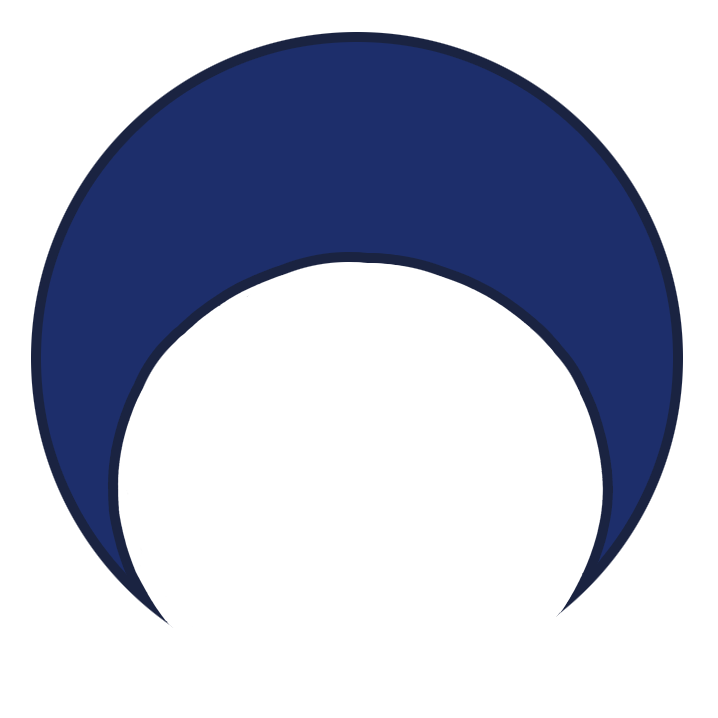 25
15
15 липня
5
липень
5
15
ГОЛУБ
25
травень
25
Північ
КОРМА
15
5
ЗАЄЦЬ
ВЕЛИКИЙ ПЕС
5
ЕРІДАН
КОМПАС
15
серпень
ОРІОН
ЄДИНОРІГ
25
ВІТРИЛА
квітень
25
БЛИЗНЯТА
15
ГІДРА
пн
ТЕЛЕЦЬ
5
РАК
ВІЗНИЧИЙ
КИТ
ОВЕН
ПЕРСЕЙ
5
РИСЬ
СЕКСТАНТ
15
вересень
ЖИРАФ
сх
зх
АНДРОМЕДА
РИБИ
ЛЕВ
ВЕЛИКА ВЕДМЕДИЦЯ
ЧАША
25
ВЕЛИКИЙ КІВШ
КАССІОПЕЯ
25
МАЛИЙ 
КІВШ
ПЕГАС
ВОЛОССЯ ВЕРОНІКИ
ВОРОН
березень
ДРАКОН
15
ЦЕФЕЙ
ДІВА
5
ПН 
КОРОНА
ЛІРА
ВОЛОПАС
ЛЕБІДЬ
5
ГІДРА
15
ДЕЛЬФІН
ЦЕНТАВР
ВОДОЛІЙ
жовтень
ЗМІЯ
ГЕРКУЛЕС
ПД РИБА
25
КОЗЕРОГ
25
ОРЕЛ
ТЕРЕЗИ
ЗМІЄНОСЕЦЬ
лютий
15
ЗМІЯ
5
ЩИТ
5
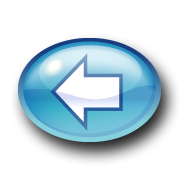 15
листопад
25
СТРІЛЕЦЬ
25
СКОРПІОН
15
січень
5
5
15
25
грудень
червень
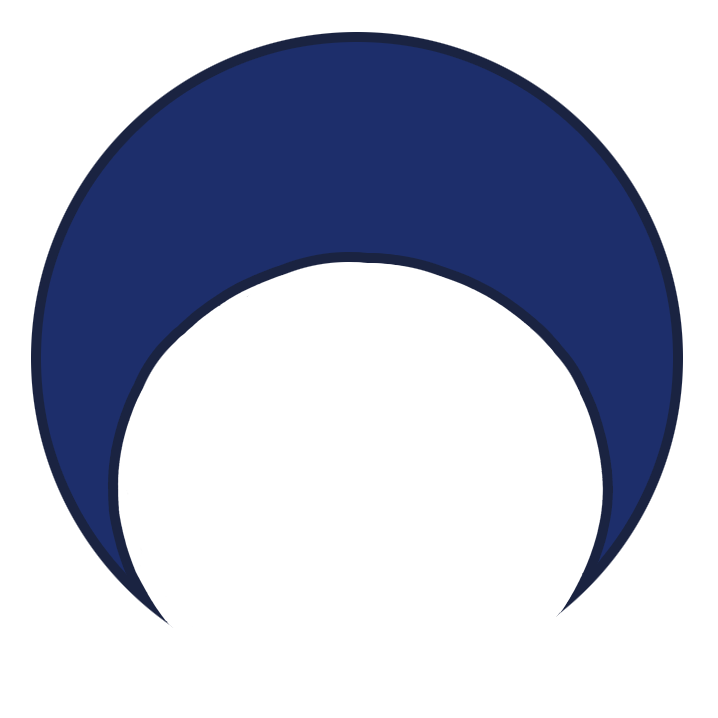 25
15
25 липня
5
липень
5
15
ГОЛУБ
25
травень
25
Північ
КОРМА
15
5
ЗАЄЦЬ
ВЕЛИКИЙ ПЕС
5
ЕРІДАН
КОМПАС
15
серпень
ОРІОН
ЄДИНОРІГ
25
ВІТРИЛА
квітень
25
БЛИЗНЯТА
15
ГІДРА
пн
ТЕЛЕЦЬ
5
РАК
ВІЗНИЧИЙ
КИТ
ОВЕН
ПЕРСЕЙ
5
РИСЬ
СЕКСТАНТ
15
вересень
ЖИРАФ
сх
зх
АНДРОМЕДА
РИБИ
ЛЕВ
ВЕЛИКА ВЕДМЕДИЦЯ
ЧАША
25
ВЕЛИКИЙ КІВШ
КАССІОПЕЯ
25
МАЛИЙ 
КІВШ
ПЕГАС
ВОЛОССЯ ВЕРОНІКИ
ВОРОН
березень
ДРАКОН
15
ЦЕФЕЙ
ДІВА
5
ПН 
КОРОНА
ЛІРА
ВОЛОПАС
ЛЕБІДЬ
5
ГІДРА
15
ДЕЛЬФІН
ЦЕНТАВР
ВОДОЛІЙ
жовтень
ЗМІЯ
ГЕРКУЛЕС
ПД РИБА
25
КОЗЕРОГ
25
ОРЕЛ
ТЕРЕЗИ
ЗМІЄНОСЕЦЬ
лютий
15
ЗМІЯ
5
ЩИТ
5
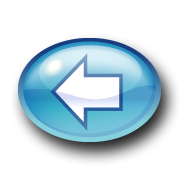 15
листопад
25
СТРІЛЕЦЬ
25
СКОРПІОН
15
січень
5
5
15
25
грудень
червень
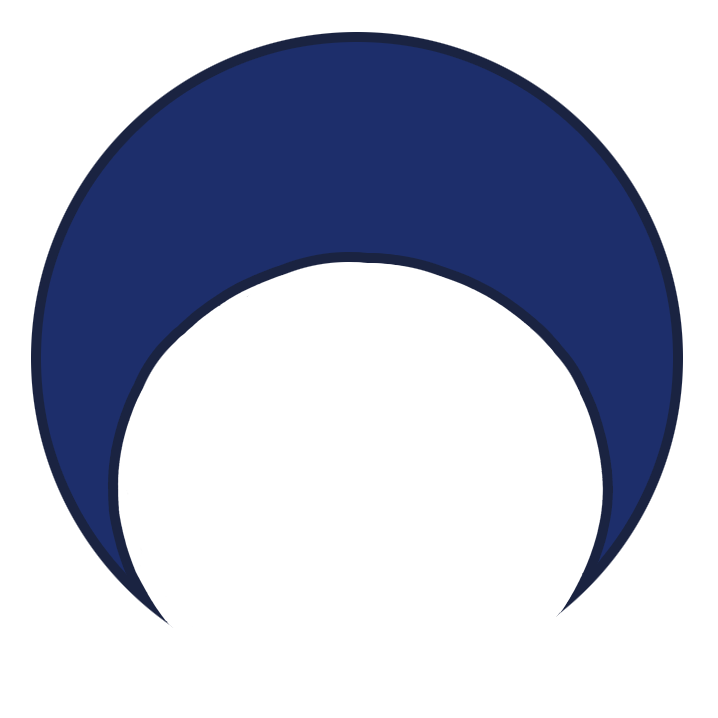 25
15
5 серпня
5
липень
5
15
ГОЛУБ
25
травень
25
Північ
КОРМА
15
5
ЗАЄЦЬ
ВЕЛИКИЙ ПЕС
5
ЕРІДАН
КОМПАС
15
серпень
ОРІОН
ЄДИНОРІГ
25
ВІТРИЛА
квітень
25
БЛИЗНЯТА
15
ГІДРА
пн
ТЕЛЕЦЬ
5
РАК
ВІЗНИЧИЙ
КИТ
ОВЕН
ПЕРСЕЙ
5
РИСЬ
СЕКСТАНТ
15
вересень
ЖИРАФ
сх
зх
АНДРОМЕДА
РИБИ
ЛЕВ
ВЕЛИКА ВЕДМЕДИЦЯ
ЧАША
25
ВЕЛИКИЙ КІВШ
КАССІОПЕЯ
25
МАЛИЙ 
КІВШ
ПЕГАС
ВОЛОССЯ ВЕРОНІКИ
ВОРОН
березень
ДРАКОН
15
ЦЕФЕЙ
ДІВА
5
ПН 
КОРОНА
ЛІРА
ВОЛОПАС
ЛЕБІДЬ
5
ГІДРА
15
ДЕЛЬФІН
ЦЕНТАВР
ВОДОЛІЙ
жовтень
ЗМІЯ
ГЕРКУЛЕС
ПД РИБА
25
КОЗЕРОГ
25
ОРЕЛ
ТЕРЕЗИ
ЗМІЄНОСЕЦЬ
лютий
15
ЗМІЯ
5
ЩИТ
5
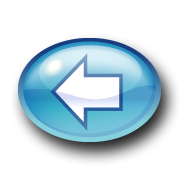 15
листопад
25
СТРІЛЕЦЬ
25
СКОРПІОН
15
січень
5
5
15
25
грудень
червень
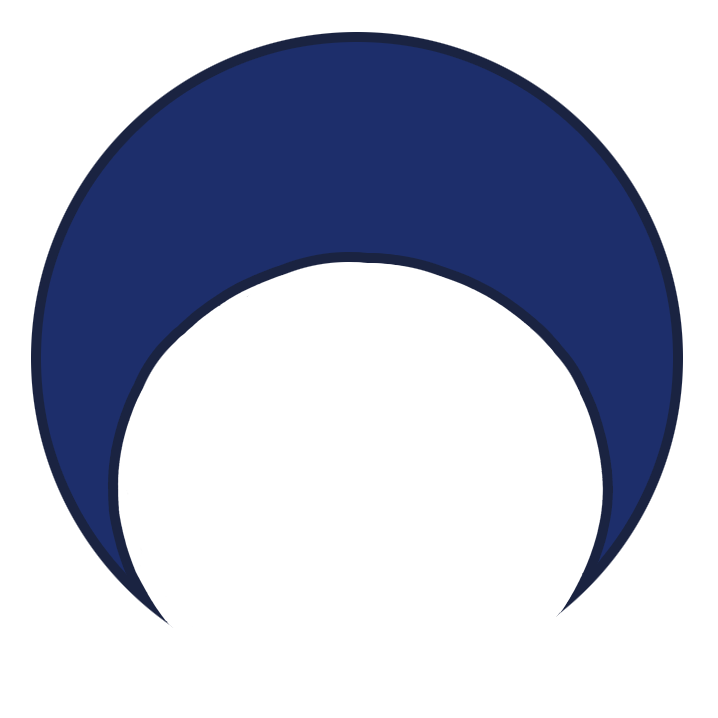 25
15
15 серпня
5
липень
5
15
ГОЛУБ
25
травень
25
Північ
КОРМА
15
5
ЗАЄЦЬ
ВЕЛИКИЙ ПЕС
5
ЕРІДАН
КОМПАС
15
серпень
ОРІОН
ЄДИНОРІГ
25
ВІТРИЛА
квітень
25
БЛИЗНЯТА
15
ГІДРА
пн
ТЕЛЕЦЬ
5
РАК
ВІЗНИЧИЙ
КИТ
ОВЕН
ПЕРСЕЙ
5
РИСЬ
СЕКСТАНТ
15
вересень
ЖИРАФ
сх
зх
АНДРОМЕДА
РИБИ
ЛЕВ
ВЕЛИКА ВЕДМЕДИЦЯ
ЧАША
25
ВЕЛИКИЙ КІВШ
КАССІОПЕЯ
25
МАЛИЙ 
КІВШ
ПЕГАС
ВОЛОССЯ ВЕРОНІКИ
ВОРОН
березень
ДРАКОН
15
ЦЕФЕЙ
ДІВА
5
ПН 
КОРОНА
ЛІРА
ВОЛОПАС
ЛЕБІДЬ
5
ГІДРА
15
ДЕЛЬФІН
ЦЕНТАВР
ВОДОЛІЙ
жовтень
ЗМІЯ
ГЕРКУЛЕС
ПД РИБА
25
КОЗЕРОГ
25
ОРЕЛ
ТЕРЕЗИ
ЗМІЄНОСЕЦЬ
лютий
15
ЗМІЯ
5
ЩИТ
5
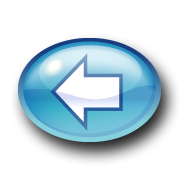 15
листопад
25
СТРІЛЕЦЬ
25
СКОРПІОН
15
січень
5
5
15
25
грудень
червень
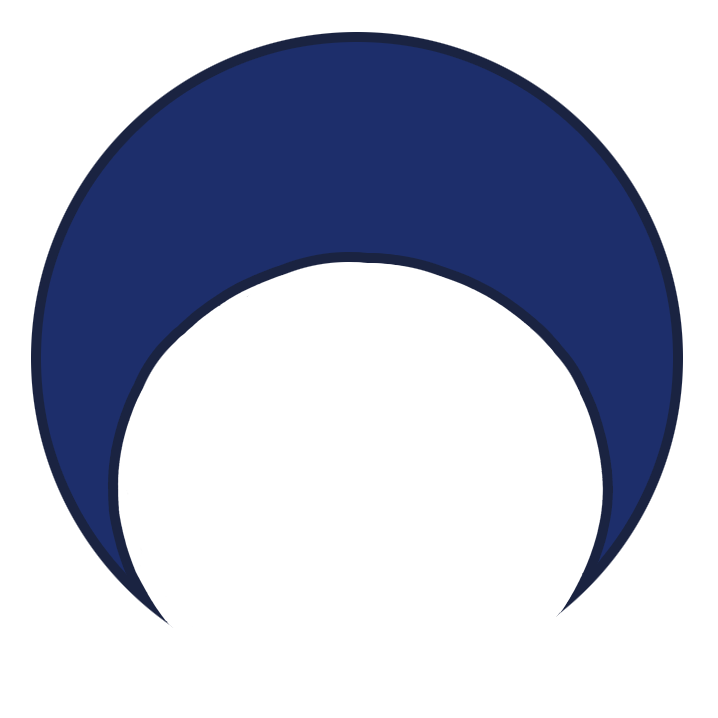 25
15
25 серпня
5
липень
5
15
ГОЛУБ
25
травень
25
Північ
КОРМА
15
5
ЗАЄЦЬ
ВЕЛИКИЙ ПЕС
5
ЕРІДАН
КОМПАС
15
серпень
ОРІОН
ЄДИНОРІГ
25
ВІТРИЛА
квітень
25
БЛИЗНЯТА
15
ГІДРА
пн
ТЕЛЕЦЬ
5
РАК
ВІЗНИЧИЙ
КИТ
ОВЕН
ПЕРСЕЙ
5
РИСЬ
СЕКСТАНТ
15
вересень
ЖИРАФ
сх
зх
АНДРОМЕДА
РИБИ
ЛЕВ
ВЕЛИКА ВЕДМЕДИЦЯ
ЧАША
25
ВЕЛИКИЙ КІВШ
КАССІОПЕЯ
25
МАЛИЙ 
КІВШ
ПЕГАС
ВОЛОССЯ ВЕРОНІКИ
ВОРОН
березень
ДРАКОН
15
ЦЕФЕЙ
ДІВА
5
ПН 
КОРОНА
ЛІРА
ВОЛОПАС
ЛЕБІДЬ
5
ГІДРА
15
ДЕЛЬФІН
ЦЕНТАВР
ВОДОЛІЙ
жовтень
ЗМІЯ
ГЕРКУЛЕС
ПД РИБА
25
КОЗЕРОГ
25
ОРЕЛ
ТЕРЕЗИ
ЗМІЄНОСЕЦЬ
лютий
15
ЗМІЯ
5
ЩИТ
5
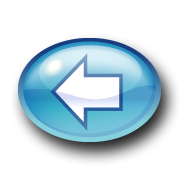 15
листопад
25
СТРІЛЕЦЬ
25
СКОРПІОН
15
січень
5
5
15
25
грудень
червень
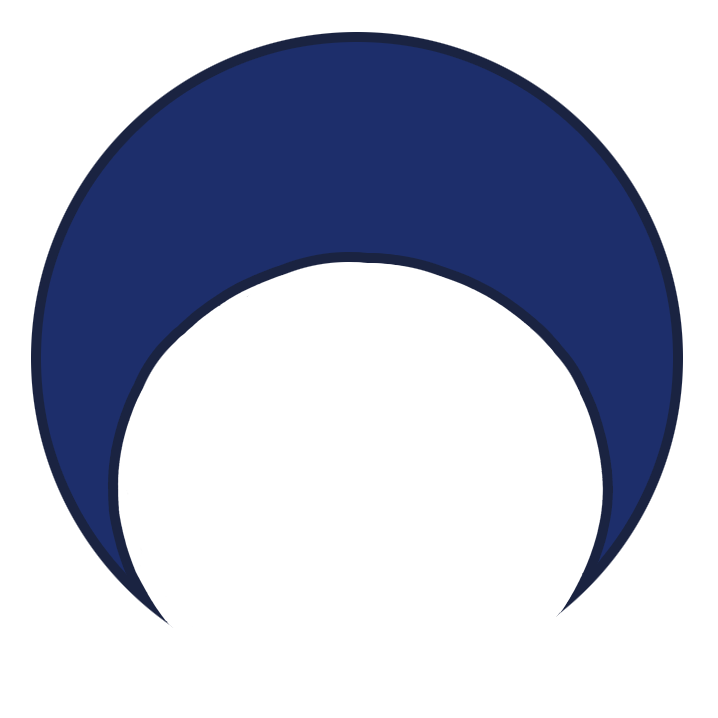 25
15
5 вересня
5
липень
5
15
ГОЛУБ
25
травень
25
Північ
КОРМА
15
5
ЗАЄЦЬ
ВЕЛИКИЙ ПЕС
5
ЕРІДАН
КОМПАС
15
серпень
ОРІОН
ЄДИНОРІГ
25
ВІТРИЛА
квітень
25
БЛИЗНЯТА
15
ГІДРА
пн
ТЕЛЕЦЬ
5
РАК
ВІЗНИЧИЙ
КИТ
ОВЕН
ПЕРСЕЙ
5
РИСЬ
СЕКСТАНТ
15
вересень
ЖИРАФ
сх
зх
АНДРОМЕДА
РИБИ
ЛЕВ
ВЕЛИКА ВЕДМЕДИЦЯ
ЧАША
25
ВЕЛИКИЙ КІВШ
КАССІОПЕЯ
25
МАЛИЙ 
КІВШ
ПЕГАС
ВОЛОССЯ ВЕРОНІКИ
ВОРОН
березень
ДРАКОН
15
ЦЕФЕЙ
ДІВА
5
ПН 
КОРОНА
ЛІРА
ВОЛОПАС
ЛЕБІДЬ
5
ГІДРА
15
ДЕЛЬФІН
ЦЕНТАВР
ВОДОЛІЙ
жовтень
ЗМІЯ
ГЕРКУЛЕС
ПД РИБА
25
КОЗЕРОГ
25
ОРЕЛ
ТЕРЕЗИ
ЗМІЄНОСЕЦЬ
лютий
15
ЗМІЯ
5
ЩИТ
5
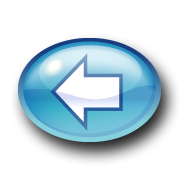 15
листопад
25
СТРІЛЕЦЬ
25
СКОРПІОН
15
січень
5
5
15
25
грудень
червень
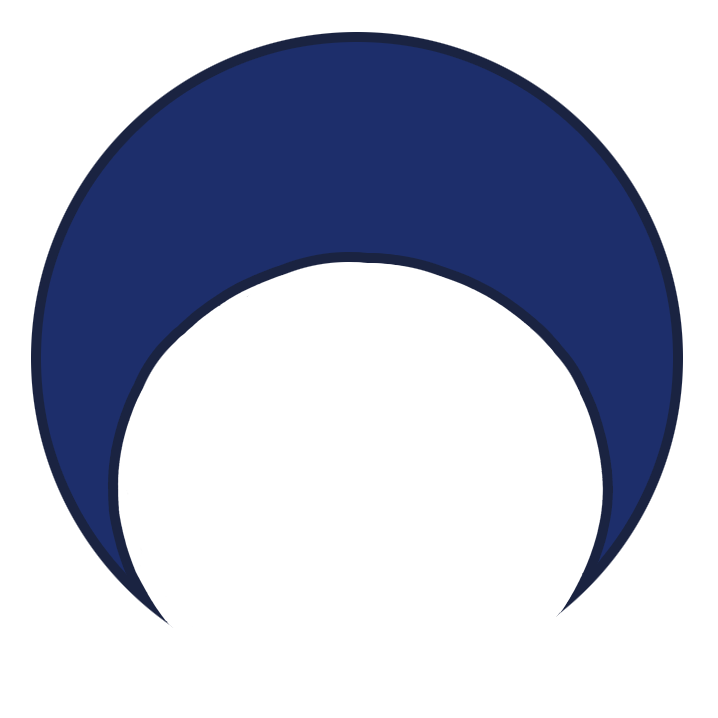 25
15
15 вересня
5
липень
5
15
ГОЛУБ
25
травень
25
Північ
КОРМА
15
5
ЗАЄЦЬ
ВЕЛИКИЙ ПЕС
5
ЕРІДАН
КОМПАС
15
серпень
ОРІОН
ЄДИНОРІГ
25
ВІТРИЛА
квітень
25
БЛИЗНЯТА
15
ГІДРА
пн
ТЕЛЕЦЬ
5
РАК
ВІЗНИЧИЙ
КИТ
ОВЕН
ПЕРСЕЙ
5
РИСЬ
СЕКСТАНТ
15
вересень
ЖИРАФ
сх
зх
АНДРОМЕДА
РИБИ
ЛЕВ
ВЕЛИКА ВЕДМЕДИЦЯ
ЧАША
25
ВЕЛИКИЙ КІВШ
КАССІОПЕЯ
25
МАЛИЙ 
КІВШ
ПЕГАС
ВОЛОССЯ ВЕРОНІКИ
ВОРОН
березень
ДРАКОН
15
ЦЕФЕЙ
ДІВА
5
ПН 
КОРОНА
ЛІРА
ВОЛОПАС
ЛЕБІДЬ
5
ГІДРА
15
ДЕЛЬФІН
ЦЕНТАВР
ВОДОЛІЙ
жовтень
ЗМІЯ
ГЕРКУЛЕС
ПД РИБА
25
КОЗЕРОГ
25
ОРЕЛ
ТЕРЕЗИ
ЗМІЄНОСЕЦЬ
лютий
15
ЗМІЯ
5
ЩИТ
5
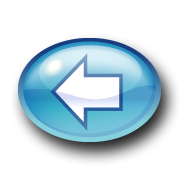 15
листопад
25
СТРІЛЕЦЬ
25
СКОРПІОН
15
січень
5
5
15
25
грудень
червень
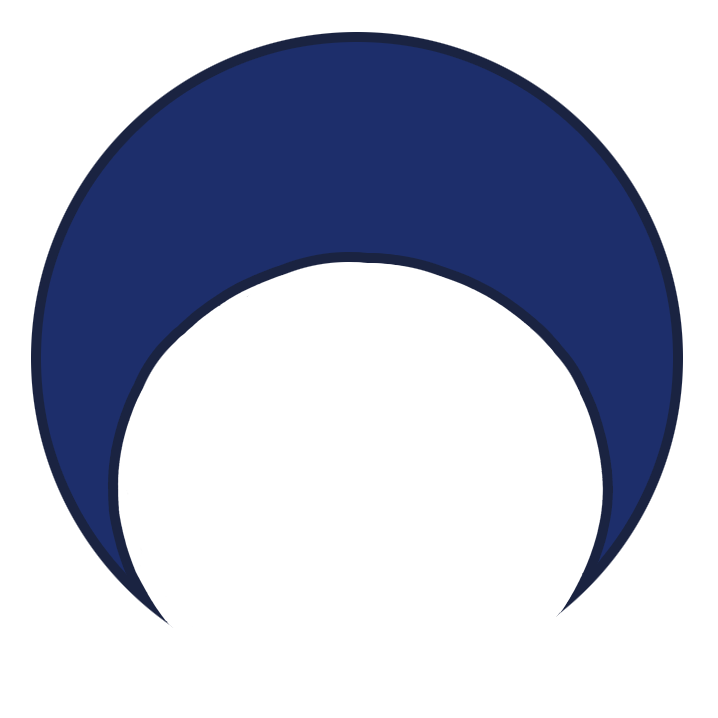 25
15
25 вересня
5
липень
5
15
ГОЛУБ
25
травень
25
Північ
КОРМА
15
5
ЗАЄЦЬ
ВЕЛИКИЙ ПЕС
5
ЕРІДАН
КОМПАС
15
серпень
ОРІОН
ЄДИНОРІГ
25
ВІТРИЛА
квітень
25
БЛИЗНЯТА
15
ГІДРА
пн
ТЕЛЕЦЬ
5
РАК
ВІЗНИЧИЙ
КИТ
ОВЕН
ПЕРСЕЙ
5
РИСЬ
СЕКСТАНТ
15
вересень
ЖИРАФ
сх
зх
АНДРОМЕДА
РИБИ
ЛЕВ
ВЕЛИКА ВЕДМЕДИЦЯ
ЧАША
25
ВЕЛИКИЙ КІВШ
КАССІОПЕЯ
25
МАЛИЙ 
КІВШ
ПЕГАС
ВОЛОССЯ ВЕРОНІКИ
ВОРОН
березень
ДРАКОН
15
ЦЕФЕЙ
ДІВА
5
ПН 
КОРОНА
ЛІРА
ВОЛОПАС
ЛЕБІДЬ
5
ГІДРА
15
ДЕЛЬФІН
ЦЕНТАВР
ВОДОЛІЙ
жовтень
ЗМІЯ
ГЕРКУЛЕС
ПД РИБА
25
КОЗЕРОГ
25
ОРЕЛ
ТЕРЕЗИ
ЗМІЄНОСЕЦЬ
лютий
15
ЗМІЯ
5
ЩИТ
5
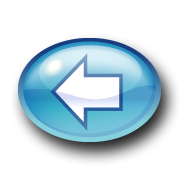 15
листопад
25
СТРІЛЕЦЬ
25
СКОРПІОН
15
січень
5
5
15
25
грудень
червень
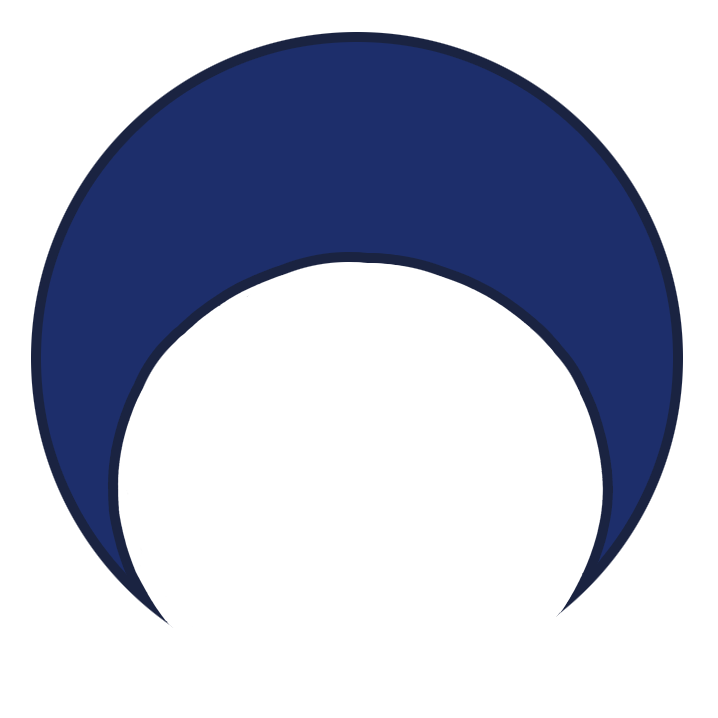 25
15
5 жовтня
5
липень
5
15
ГОЛУБ
25
травень
25
Північ
КОРМА
15
5
ЗАЄЦЬ
ВЕЛИКИЙ ПЕС
5
ЕРІДАН
КОМПАС
15
серпень
ОРІОН
ЄДИНОРІГ
25
ВІТРИЛА
квітень
25
БЛИЗНЯТА
15
ГІДРА
пн
ТЕЛЕЦЬ
5
РАК
ВІЗНИЧИЙ
КИТ
ОВЕН
ПЕРСЕЙ
5
РИСЬ
СЕКСТАНТ
15
вересень
ЖИРАФ
сх
зх
АНДРОМЕДА
РИБИ
ЛЕВ
ВЕЛИКА ВЕДМЕДИЦЯ
ЧАША
25
ВЕЛИКИЙ КІВШ
КАССІОПЕЯ
25
МАЛИЙ 
КІВШ
ПЕГАС
ВОЛОССЯ ВЕРОНІКИ
ВОРОН
березень
ДРАКОН
15
ЦЕФЕЙ
ДІВА
5
ПН 
КОРОНА
ЛІРА
ВОЛОПАС
ЛЕБІДЬ
5
ГІДРА
15
ДЕЛЬФІН
ЦЕНТАВР
ВОДОЛІЙ
жовтень
ЗМІЯ
ГЕРКУЛЕС
ПД РИБА
25
КОЗЕРОГ
25
ОРЕЛ
ТЕРЕЗИ
ЗМІЄНОСЕЦЬ
лютий
15
ЗМІЯ
5
ЩИТ
5
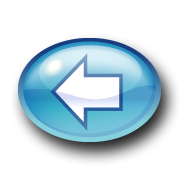 15
листопад
25
СТРІЛЕЦЬ
25
СКОРПІОН
15
січень
5
5
15
25
грудень
червень
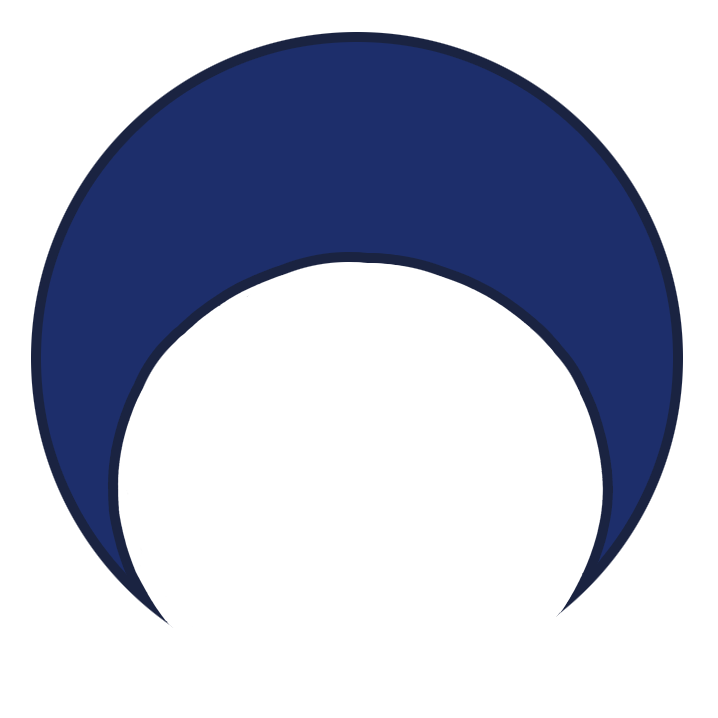 25
15
15 жовтня
5
липень
5
15
ГОЛУБ
25
травень
25
Північ
КОРМА
15
5
ЗАЄЦЬ
ВЕЛИКИЙ ПЕС
5
ЕРІДАН
КОМПАС
15
серпень
ОРІОН
ЄДИНОРІГ
25
ВІТРИЛА
квітень
25
БЛИЗНЯТА
15
ГІДРА
пн
ТЕЛЕЦЬ
5
РАК
ВІЗНИЧИЙ
КИТ
ОВЕН
ПЕРСЕЙ
5
РИСЬ
СЕКСТАНТ
15
вересень
ЖИРАФ
сх
зх
АНДРОМЕДА
РИБИ
ЛЕВ
ВЕЛИКА ВЕДМЕДИЦЯ
ЧАША
25
ВЕЛИКИЙ КІВШ
КАССІОПЕЯ
25
МАЛИЙ 
КІВШ
ПЕГАС
ВОЛОССЯ ВЕРОНІКИ
ВОРОН
березень
ДРАКОН
15
ЦЕФЕЙ
ДІВА
5
ПН 
КОРОНА
ЛІРА
ВОЛОПАС
ЛЕБІДЬ
5
ГІДРА
15
ДЕЛЬФІН
ЦЕНТАВР
ВОДОЛІЙ
жовтень
ЗМІЯ
ГЕРКУЛЕС
ПД РИБА
25
КОЗЕРОГ
25
ОРЕЛ
ТЕРЕЗИ
ЗМІЄНОСЕЦЬ
лютий
15
ЗМІЯ
5
ЩИТ
5
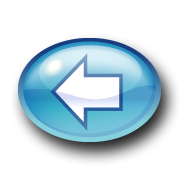 15
листопад
25
СТРІЛЕЦЬ
25
СКОРПІОН
15
січень
5
5
15
25
грудень
червень
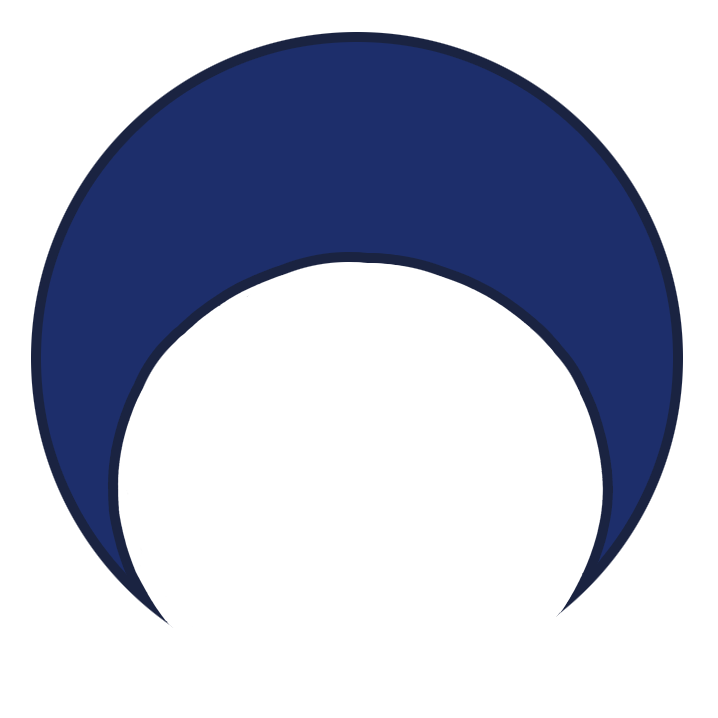 25
15
25 жовтня
5
липень
5
15
ГОЛУБ
25
травень
25
Північ
КОРМА
15
5
ЗАЄЦЬ
ВЕЛИКИЙ ПЕС
5
ЕРІДАН
КОМПАС
15
серпень
ОРІОН
ЄДИНОРІГ
25
ВІТРИЛА
квітень
25
БЛИЗНЯТА
15
ГІДРА
пн
ТЕЛЕЦЬ
5
РАК
ВІЗНИЧИЙ
КИТ
ОВЕН
ПЕРСЕЙ
5
РИСЬ
СЕКСТАНТ
15
вересень
ЖИРАФ
сх
зх
АНДРОМЕДА
РИБИ
ЛЕВ
ВЕЛИКА ВЕДМЕДИЦЯ
ЧАША
25
ВЕЛИКИЙ КІВШ
КАССІОПЕЯ
25
МАЛИЙ 
КІВШ
ПЕГАС
ВОЛОССЯ ВЕРОНІКИ
ВОРОН
березень
ДРАКОН
15
ЦЕФЕЙ
ДІВА
5
ПН 
КОРОНА
ЛІРА
ВОЛОПАС
ЛЕБІДЬ
5
ГІДРА
15
ДЕЛЬФІН
ЦЕНТАВР
ВОДОЛІЙ
жовтень
ЗМІЯ
ГЕРКУЛЕС
ПД РИБА
25
КОЗЕРОГ
25
ОРЕЛ
ТЕРЕЗИ
ЗМІЄНОСЕЦЬ
лютий
15
ЗМІЯ
5
ЩИТ
5
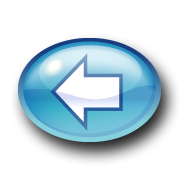 15
листопад
25
СТРІЛЕЦЬ
25
СКОРПІОН
15
січень
5
5
15
25
грудень
червень
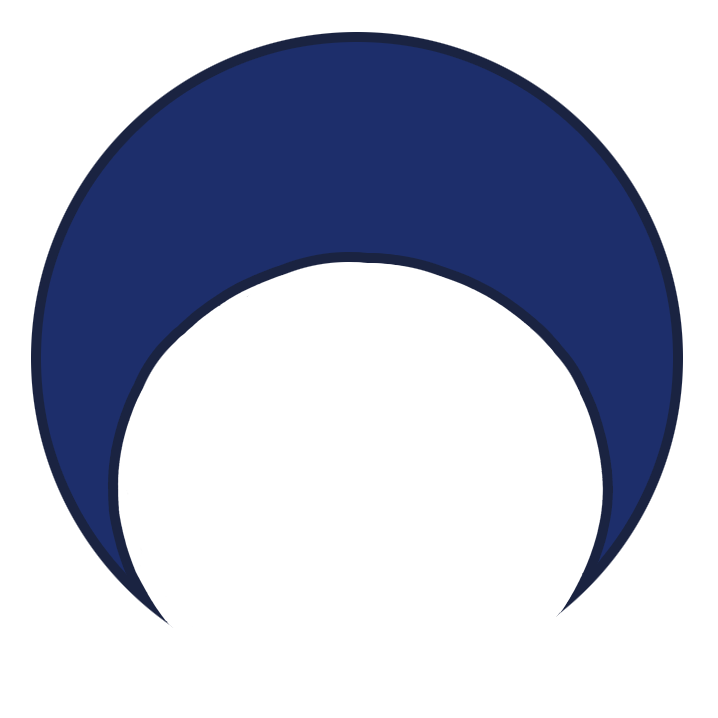 25
15
5 листопада
5
липень
5
15
ГОЛУБ
25
травень
25
Північ
КОРМА
15
5
ЗАЄЦЬ
ВЕЛИКИЙ ПЕС
5
ЕРІДАН
КОМПАС
15
серпень
ОРІОН
ЄДИНОРІГ
25
ВІТРИЛА
квітень
25
БЛИЗНЯТА
15
ГІДРА
пн
ТЕЛЕЦЬ
5
РАК
ВІЗНИЧИЙ
КИТ
ОВЕН
ПЕРСЕЙ
5
РИСЬ
СЕКСТАНТ
15
вересень
ЖИРАФ
сх
зх
АНДРОМЕДА
РИБИ
ЛЕВ
ВЕЛИКА ВЕДМЕДИЦЯ
ЧАША
25
ВЕЛИКИЙ КІВШ
КАССІОПЕЯ
25
МАЛИЙ 
КІВШ
ПЕГАС
ВОЛОССЯ ВЕРОНІКИ
ВОРОН
березень
ДРАКОН
15
ЦЕФЕЙ
ДІВА
5
ПН 
КОРОНА
ЛІРА
ВОЛОПАС
ЛЕБІДЬ
5
ГІДРА
15
ДЕЛЬФІН
ЦЕНТАВР
ВОДОЛІЙ
жовтень
ЗМІЯ
ГЕРКУЛЕС
ПД РИБА
25
КОЗЕРОГ
25
ОРЕЛ
ТЕРЕЗИ
ЗМІЄНОСЕЦЬ
лютий
15
ЗМІЯ
5
ЩИТ
5
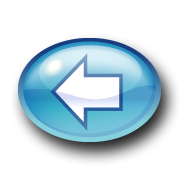 15
листопад
25
СТРІЛЕЦЬ
25
СКОРПІОН
15
січень
5
5
15
25
грудень
червень
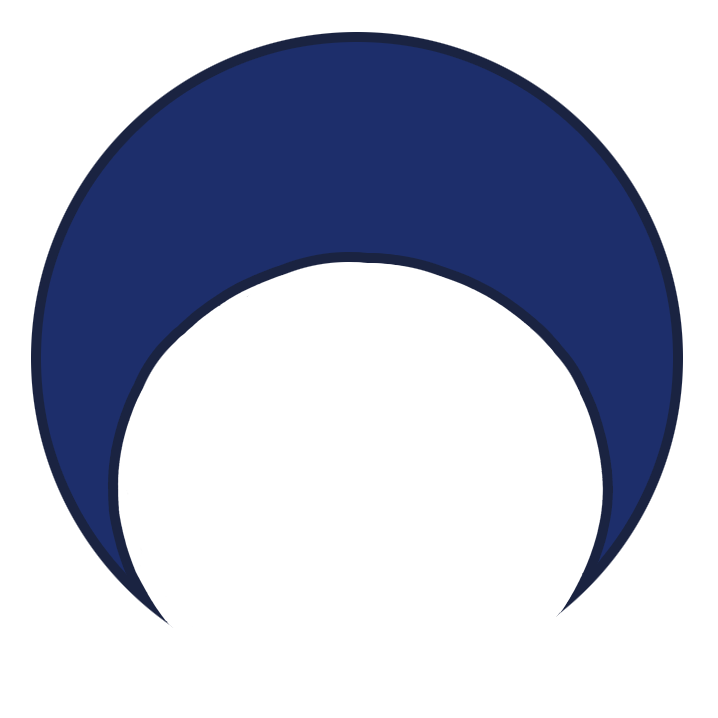 25
15
15 листопада
5
липень
5
15
ГОЛУБ
25
травень
25
Північ
КОРМА
15
5
ЗАЄЦЬ
ВЕЛИКИЙ ПЕС
5
ЕРІДАН
КОМПАС
15
серпень
ОРІОН
ЄДИНОРІГ
25
ВІТРИЛА
квітень
25
БЛИЗНЯТА
15
ГІДРА
пн
ТЕЛЕЦЬ
5
РАК
ВІЗНИЧИЙ
КИТ
ОВЕН
ПЕРСЕЙ
5
РИСЬ
СЕКСТАНТ
15
вересень
ЖИРАФ
сх
зх
АНДРОМЕДА
РИБИ
ЛЕВ
ВЕЛИКА ВЕДМЕДИЦЯ
ЧАША
25
ВЕЛИКИЙ КІВШ
КАССІОПЕЯ
25
МАЛИЙ 
КІВШ
ПЕГАС
ВОЛОССЯ ВЕРОНІКИ
ВОРОН
березень
ДРАКОН
15
ЦЕФЕЙ
ДІВА
5
ПН 
КОРОНА
ЛІРА
ВОЛОПАС
ЛЕБІДЬ
5
ГІДРА
15
ДЕЛЬФІН
ЦЕНТАВР
ВОДОЛІЙ
жовтень
ЗМІЯ
ГЕРКУЛЕС
ПД РИБА
25
КОЗЕРОГ
25
ОРЕЛ
ТЕРЕЗИ
ЗМІЄНОСЕЦЬ
лютий
15
ЗМІЯ
5
ЩИТ
5
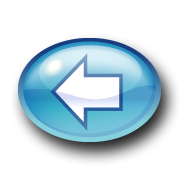 15
листопад
25
СТРІЛЕЦЬ
25
СКОРПІОН
15
січень
5
5
15
25
грудень
червень
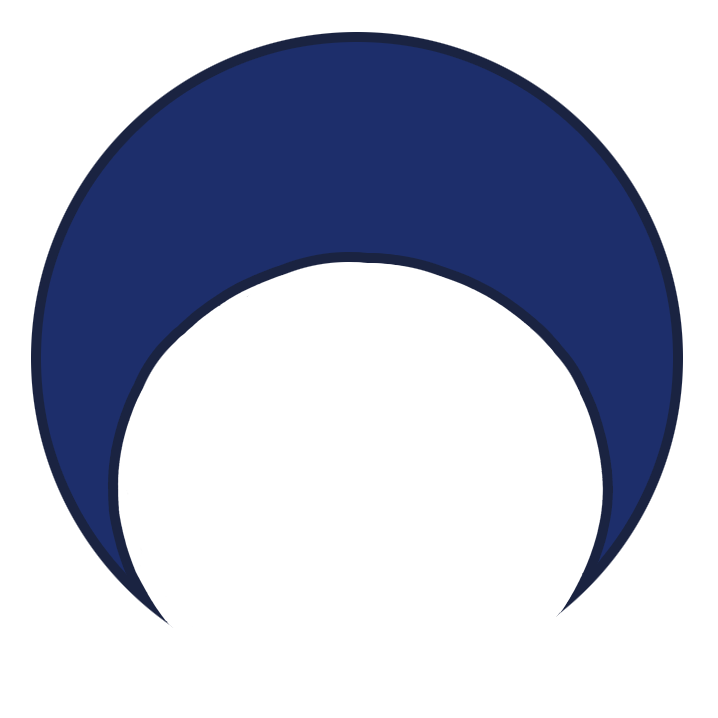 25
15
25 листопада
5
липень
5
15
ГОЛУБ
25
травень
25
Північ
КОРМА
15
5
ЗАЄЦЬ
ВЕЛИКИЙ ПЕС
5
ЕРІДАН
КОМПАС
15
серпень
ОРІОН
ЄДИНОРІГ
25
ВІТРИЛА
квітень
25
БЛИЗНЯТА
15
ГІДРА
пн
ТЕЛЕЦЬ
5
РАК
ВІЗНИЧИЙ
КИТ
ОВЕН
ПЕРСЕЙ
5
РИСЬ
СЕКСТАНТ
15
вересень
ЖИРАФ
сх
зх
АНДРОМЕДА
РИБИ
ЛЕВ
ВЕЛИКА ВЕДМЕДИЦЯ
ЧАША
25
ВЕЛИКИЙ КІВШ
КАССІОПЕЯ
25
МАЛИЙ 
КІВШ
ПЕГАС
ВОЛОССЯ ВЕРОНІКИ
ВОРОН
березень
ДРАКОН
15
ЦЕФЕЙ
ДІВА
5
ПН 
КОРОНА
ЛІРА
ВОЛОПАС
ЛЕБІДЬ
5
ГІДРА
15
ДЕЛЬФІН
ЦЕНТАВР
ВОДОЛІЙ
жовтень
ЗМІЯ
ГЕРКУЛЕС
ПД РИБА
25
КОЗЕРОГ
25
ОРЕЛ
ТЕРЕЗИ
ЗМІЄНОСЕЦЬ
лютий
15
ЗМІЯ
5
ЩИТ
5
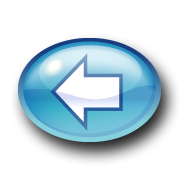 15
листопад
25
СТРІЛЕЦЬ
25
СКОРПІОН
15
січень
5
5
15
25
грудень
червень
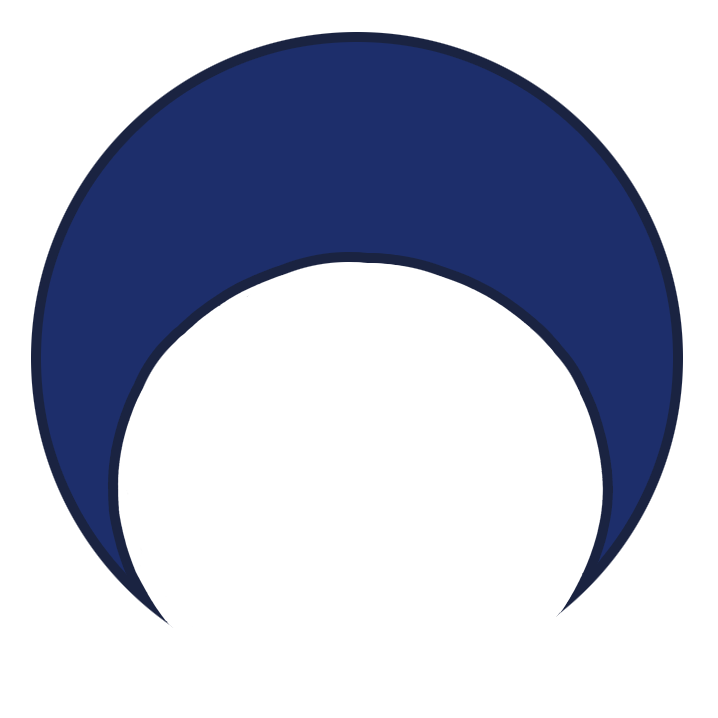 25
15
5 грудня
5
липень
5
15
ГОЛУБ
25
травень
25
Північ
КОРМА
15
5
ЗАЄЦЬ
ВЕЛИКИЙ ПЕС
5
ЕРІДАН
КОМПАС
15
серпень
ОРІОН
ЄДИНОРІГ
25
ВІТРИЛА
квітень
25
БЛИЗНЯТА
15
ГІДРА
пн
ТЕЛЕЦЬ
5
РАК
ВІЗНИЧИЙ
КИТ
ОВЕН
ПЕРСЕЙ
5
РИСЬ
СЕКСТАНТ
15
вересень
ЖИРАФ
сх
зх
АНДРОМЕДА
РИБИ
ЛЕВ
ВЕЛИКА ВЕДМЕДИЦЯ
ЧАША
25
ВЕЛИКИЙ КІВШ
КАССІОПЕЯ
25
МАЛИЙ 
КІВШ
ПЕГАС
ВОЛОССЯ ВЕРОНІКИ
ВОРОН
березень
ДРАКОН
15
ЦЕФЕЙ
ДІВА
5
ПН 
КОРОНА
ЛІРА
ВОЛОПАС
ЛЕБІДЬ
5
ГІДРА
15
ДЕЛЬФІН
ЦЕНТАВР
ВОДОЛІЙ
жовтень
ЗМІЯ
ГЕРКУЛЕС
ПД РИБА
25
КОЗЕРОГ
25
ОРЕЛ
ТЕРЕЗИ
ЗМІЄНОСЕЦЬ
лютий
15
ЗМІЯ
5
ЩИТ
5
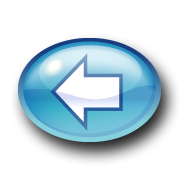 15
листопад
25
СТРІЛЕЦЬ
25
СКОРПІОН
15
січень
5
5
15
25
грудень
червень
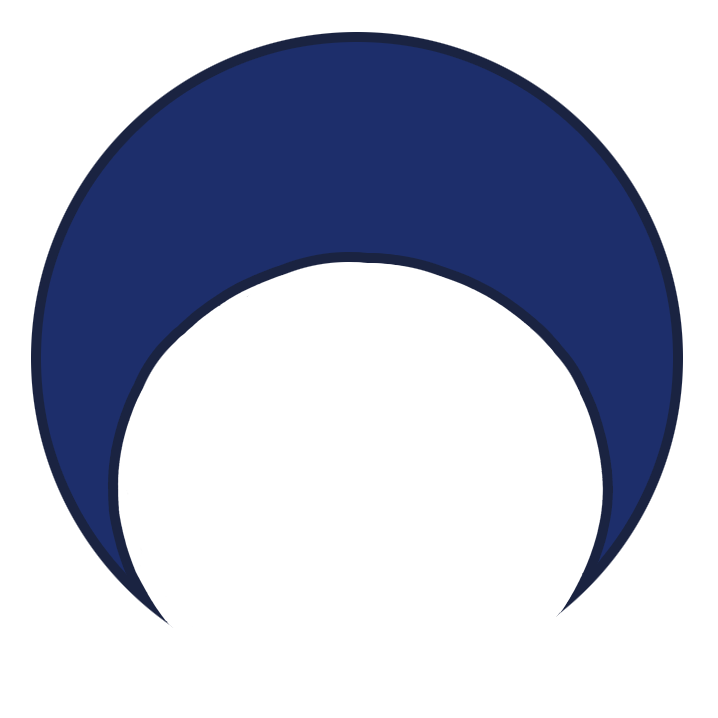 25
15
15 грудня
5
липень
5
15
ГОЛУБ
25
травень
25
Північ
КОРМА
15
5
ЗАЄЦЬ
ВЕЛИКИЙ ПЕС
5
ЕРІДАН
КОМПАС
15
серпень
ОРІОН
ЄДИНОРІГ
25
ВІТРИЛА
квітень
25
БЛИЗНЯТА
15
ГІДРА
пн
ТЕЛЕЦЬ
5
РАК
ВІЗНИЧИЙ
КИТ
ОВЕН
ПЕРСЕЙ
5
РИСЬ
СЕКСТАНТ
15
вересень
ЖИРАФ
сх
зх
АНДРОМЕДА
РИБИ
ЛЕВ
ВЕЛИКА ВЕДМЕДИЦЯ
ЧАША
25
ВЕЛИКИЙ КІВШ
КАССІОПЕЯ
25
МАЛИЙ 
КІВШ
ПЕГАС
ВОЛОССЯ ВЕРОНІКИ
ВОРОН
березень
ДРАКОН
15
ЦЕФЕЙ
ДІВА
5
ПН 
КОРОНА
ЛІРА
ВОЛОПАС
ЛЕБІДЬ
5
ГІДРА
15
ДЕЛЬФІН
ЦЕНТАВР
ВОДОЛІЙ
жовтень
ЗМІЯ
ГЕРКУЛЕС
ПД РИБА
25
КОЗЕРОГ
25
ОРЕЛ
ТЕРЕЗИ
ЗМІЄНОСЕЦЬ
лютий
15
ЗМІЯ
5
ЩИТ
5
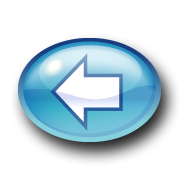 15
листопад
25
СТРІЛЕЦЬ
25
СКОРПІОН
15
січень
5
5
15
25
грудень
червень
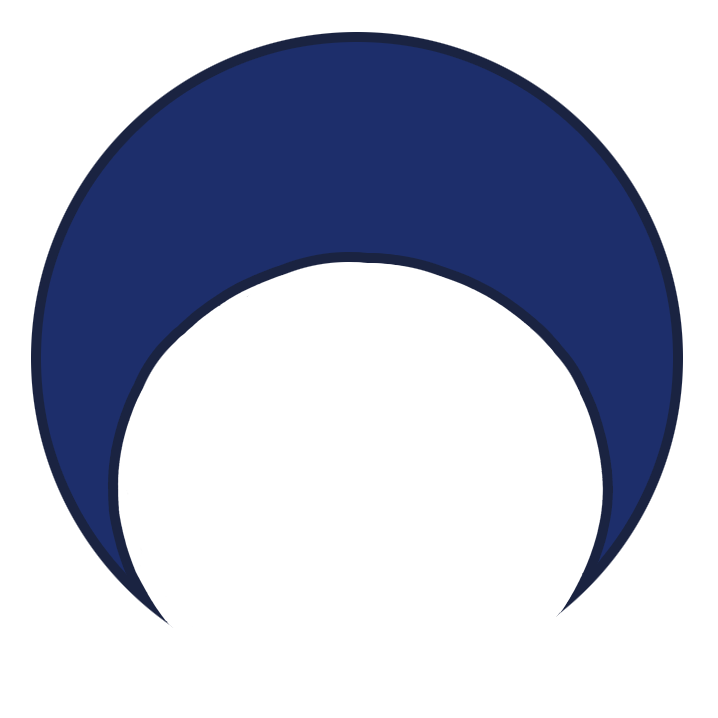 25
15
25 грудня
5
липень
5
15
ГОЛУБ
25
травень
25
Північ
КОРМА
15
5
ЗАЄЦЬ
ВЕЛИКИЙ ПЕС
5
ЕРІДАН
КОМПАС
15
серпень
ОРІОН
ЄДИНОРІГ
25
ВІТРИЛА
квітень
25
БЛИЗНЯТА
15
ГІДРА
пн
ТЕЛЕЦЬ
5
РАК
ВІЗНИЧИЙ
КИТ
ОВЕН
ПЕРСЕЙ
5
РИСЬ
СЕКСТАНТ
15
вересень
ЖИРАФ
сх
зх
АНДРОМЕДА
РИБИ
ЛЕВ
ВЕЛИКА ВЕДМЕДИЦЯ
ЧАША
25
ВЕЛИКИЙ КІВШ
КАССІОПЕЯ
25
МАЛИЙ 
КІВШ
ПЕГАС
ВОЛОССЯ ВЕРОНІКИ
ВОРОН
березень
ДРАКОН
15
ЦЕФЕЙ
ДІВА
5
ПН 
КОРОНА
ЛІРА
ВОЛОПАС
ЛЕБІДЬ
5
ГІДРА
15
ДЕЛЬФІН
ЦЕНТАВР
ВОДОЛІЙ
жовтень
ЗМІЯ
ГЕРКУЛЕС
ПД РИБА
25
КОЗЕРОГ
25
ОРЕЛ
ТЕРЕЗИ
ЗМІЄНОСЕЦЬ
лютий
15
ЗМІЯ
5
ЩИТ
5
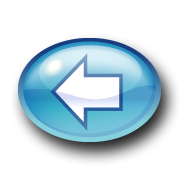 15
листопад
25
СТРІЛЕЦЬ
25
СКОРПІОН
15
січень
5
5
15
25
грудень
червень
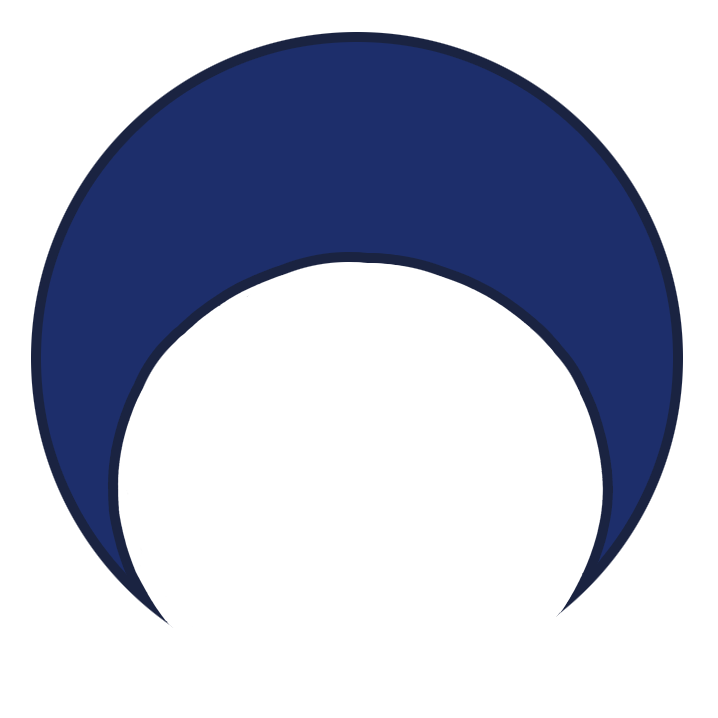 25
15
5 січня
5
липень
5
15
ГОЛУБ
25
травень
25
Північ
КОРМА
15
5
ЗАЄЦЬ
ВЕЛИКИЙ ПЕС
5
ЕРІДАН
КОМПАС
15
серпень
ОРІОН
ЄДИНОРІГ
25
ВІТРИЛА
квітень
25
БЛИЗНЯТА
15
ГІДРА
пн
ТЕЛЕЦЬ
5
РАК
ВІЗНИЧИЙ
КИТ
ОВЕН
ПЕРСЕЙ
5
РИСЬ
СЕКСТАНТ
15
вересень
ЖИРАФ
сх
зх
АНДРОМЕДА
РИБИ
ЛЕВ
ВЕЛИКА ВЕДМЕДИЦЯ
ЧАША
25
ВЕЛИКИЙ КІВШ
КАССІОПЕЯ
25
МАЛИЙ 
КІВШ
ПЕГАС
ВОЛОССЯ ВЕРОНІКИ
ВОРОН
березень
ДРАКОН
15
ЦЕФЕЙ
ДІВА
5
ПН 
КОРОНА
ЛІРА
ВОЛОПАС
ЛЕБІДЬ
5
ГІДРА
15
ДЕЛЬФІН
ЦЕНТАВР
ВОДОЛІЙ
жовтень
ЗМІЯ
ГЕРКУЛЕС
ПД РИБА
25
КОЗЕРОГ
25
ОРЕЛ
ТЕРЕЗИ
ЗМІЄНОСЕЦЬ
лютий
15
ЗМІЯ
5
ЩИТ
5
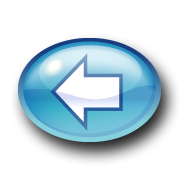 15
листопад
25
СТРІЛЕЦЬ
25
СКОРПІОН
15
січень
5
5
15
25
грудень
червень
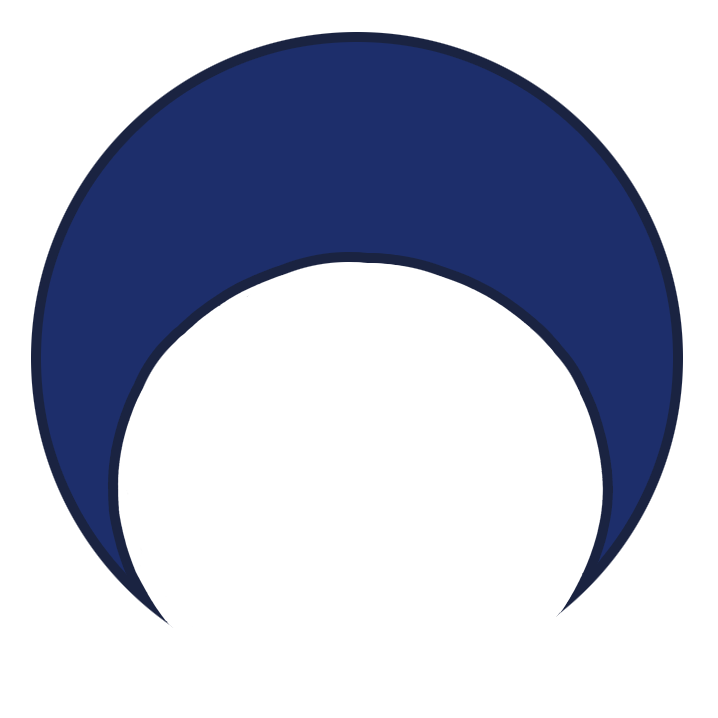 25
15
15 січня
5
липень
5
15
ГОЛУБ
25
травень
25
Північ
КОРМА
15
5
ЗАЄЦЬ
ВЕЛИКИЙ ПЕС
5
ЕРІДАН
КОМПАС
15
серпень
ОРІОН
ЄДИНОРІГ
25
ВІТРИЛА
квітень
25
БЛИЗНЯТА
15
ГІДРА
пн
ТЕЛЕЦЬ
5
РАК
ВІЗНИЧИЙ
КИТ
ОВЕН
ПЕРСЕЙ
5
РИСЬ
СЕКСТАНТ
15
вересень
ЖИРАФ
сх
зх
АНДРОМЕДА
РИБИ
ЛЕВ
ВЕЛИКА ВЕДМЕДИЦЯ
ЧАША
25
ВЕЛИКИЙ КІВШ
КАССІОПЕЯ
25
МАЛИЙ 
КІВШ
ПЕГАС
ВОЛОССЯ ВЕРОНІКИ
ВОРОН
березень
ДРАКОН
15
ЦЕФЕЙ
ДІВА
5
ПН 
КОРОНА
ЛІРА
ВОЛОПАС
ЛЕБІДЬ
5
ГІДРА
15
ДЕЛЬФІН
ЦЕНТАВР
ВОДОЛІЙ
жовтень
ЗМІЯ
ГЕРКУЛЕС
ПД РИБА
25
КОЗЕРОГ
25
ОРЕЛ
ТЕРЕЗИ
ЗМІЄНОСЕЦЬ
лютий
15
ЗМІЯ
5
ЩИТ
5
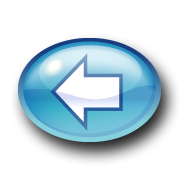 15
листопад
25
СТРІЛЕЦЬ
25
СКОРПІОН
15
січень
5
5
15
25
грудень
червень
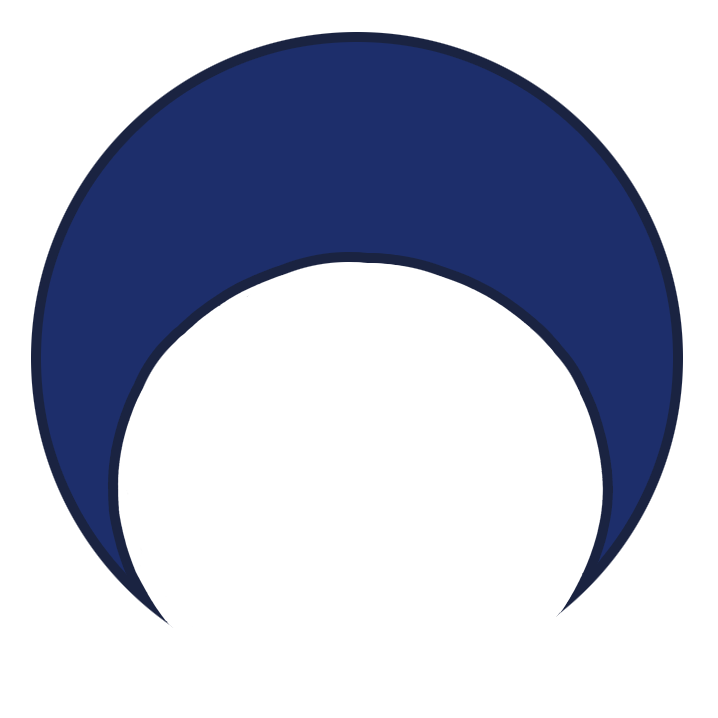 25
15
25 січня
5
липень
5
15
ГОЛУБ
25
травень
25
Північ
КОРМА
15
5
ЗАЄЦЬ
ВЕЛИКИЙ ПЕС
5
ЕРІДАН
КОМПАС
15
серпень
ОРІОН
ЄДИНОРІГ
25
ВІТРИЛА
квітень
25
БЛИЗНЯТА
15
ГІДРА
пн
ТЕЛЕЦЬ
5
РАК
ВІЗНИЧИЙ
КИТ
ОВЕН
ПЕРСЕЙ
5
РИСЬ
СЕКСТАНТ
15
вересень
ЖИРАФ
сх
зх
АНДРОМЕДА
РИБИ
ЛЕВ
ВЕЛИКА ВЕДМЕДИЦЯ
ЧАША
25
ВЕЛИКИЙ КІВШ
КАССІОПЕЯ
25
МАЛИЙ 
КІВШ
ПЕГАС
ВОЛОССЯ ВЕРОНІКИ
ВОРОН
березень
ДРАКОН
15
ЦЕФЕЙ
ДІВА
5
ПН 
КОРОНА
ЛІРА
ВОЛОПАС
ЛЕБІДЬ
5
ГІДРА
15
ДЕЛЬФІН
ЦЕНТАВР
ВОДОЛІЙ
жовтень
ЗМІЯ
ГЕРКУЛЕС
ПД РИБА
25
КОЗЕРОГ
25
ОРЕЛ
ТЕРЕЗИ
ЗМІЄНОСЕЦЬ
лютий
15
ЗМІЯ
5
ЩИТ
5
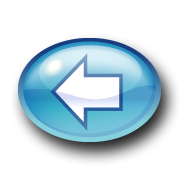 15
листопад
25
СТРІЛЕЦЬ
25
СКОРПІОН
15
січень
5
5
15
25
грудень
червень
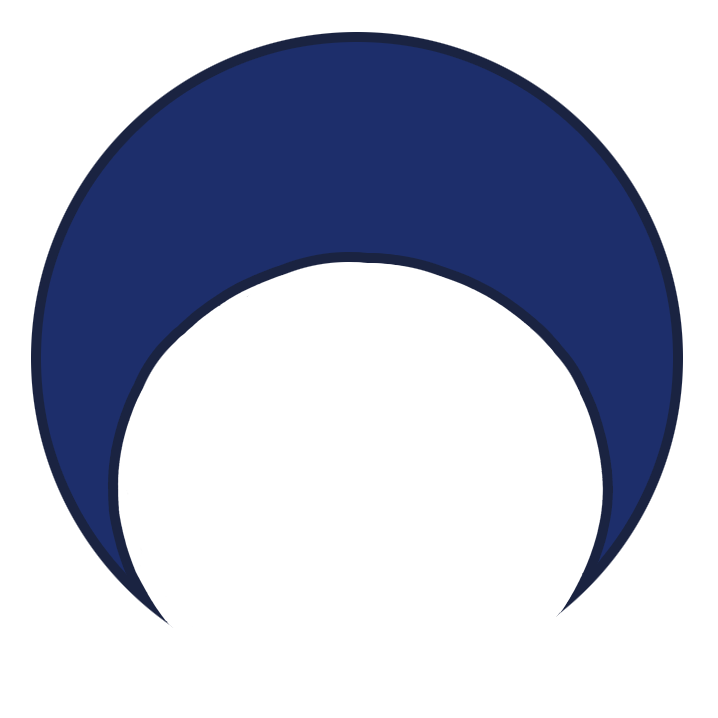 25
15
5 лютого
5
липень
5
15
ГОЛУБ
25
травень
25
Північ
КОРМА
15
5
ЗАЄЦЬ
ВЕЛИКИЙ ПЕС
5
ЕРІДАН
КОМПАС
15
серпень
ОРІОН
ЄДИНОРІГ
25
ВІТРИЛА
квітень
25
БЛИЗНЯТА
15
ГІДРА
пн
ТЕЛЕЦЬ
5
РАК
ВІЗНИЧИЙ
КИТ
ОВЕН
ПЕРСЕЙ
5
РИСЬ
СЕКСТАНТ
15
вересень
ЖИРАФ
сх
зх
АНДРОМЕДА
РИБИ
ЛЕВ
ВЕЛИКА ВЕДМЕДИЦЯ
ЧАША
25
ВЕЛИКИЙ КІВШ
КАССІОПЕЯ
25
МАЛИЙ 
КІВШ
ПЕГАС
ВОЛОССЯ ВЕРОНІКИ
ВОРОН
березень
ДРАКОН
15
ЦЕФЕЙ
ДІВА
5
ПН 
КОРОНА
ЛІРА
ВОЛОПАС
ЛЕБІДЬ
5
ГІДРА
15
ДЕЛЬФІН
ЦЕНТАВР
ВОДОЛІЙ
жовтень
ЗМІЯ
ГЕРКУЛЕС
ПД РИБА
25
КОЗЕРОГ
25
ОРЕЛ
ТЕРЕЗИ
ЗМІЄНОСЕЦЬ
лютий
15
ЗМІЯ
5
ЩИТ
5
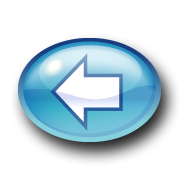 15
листопад
25
СТРІЛЕЦЬ
25
СКОРПІОН
15
січень
5
5
15
25
грудень
червень
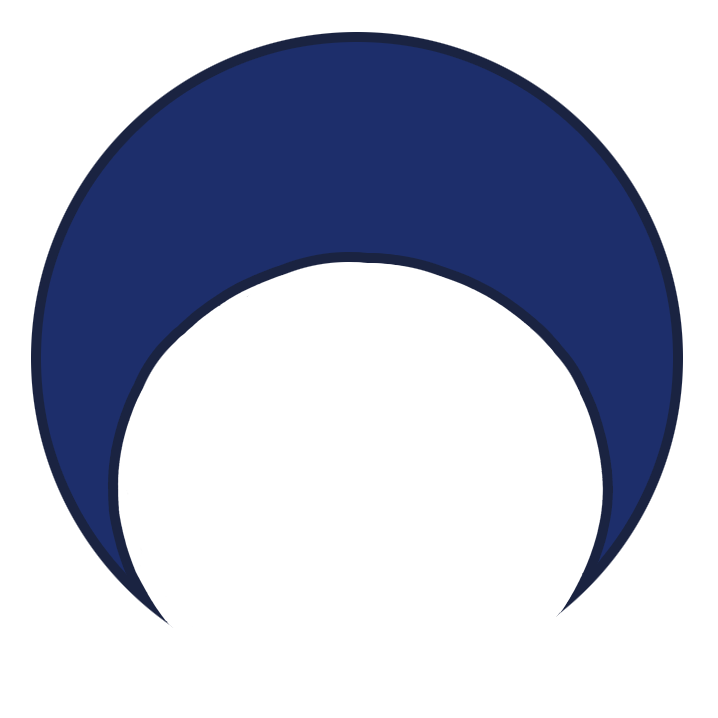 25
15
15 лютого
5
липень
5
15
ГОЛУБ
25
травень
25
Північ
КОРМА
15
5
ЗАЄЦЬ
ВЕЛИКИЙ ПЕС
5
ЕРІДАН
КОМПАС
15
серпень
ОРІОН
ЄДИНОРІГ
25
ВІТРИЛА
квітень
25
БЛИЗНЯТА
15
ГІДРА
пн
ТЕЛЕЦЬ
5
РАК
ВІЗНИЧИЙ
КИТ
ОВЕН
ПЕРСЕЙ
5
РИСЬ
СЕКСТАНТ
15
вересень
ЖИРАФ
сх
зх
АНДРОМЕДА
РИБИ
ЛЕВ
ВЕЛИКА ВЕДМЕДИЦЯ
ЧАША
25
ВЕЛИКИЙ КІВШ
КАССІОПЕЯ
25
МАЛИЙ 
КІВШ
ПЕГАС
ВОЛОССЯ ВЕРОНІКИ
ВОРОН
березень
ДРАКОН
15
ЦЕФЕЙ
ДІВА
5
ПН 
КОРОНА
ЛІРА
ВОЛОПАС
ЛЕБІДЬ
5
ГІДРА
15
ДЕЛЬФІН
ЦЕНТАВР
ВОДОЛІЙ
жовтень
ЗМІЯ
ГЕРКУЛЕС
ПД РИБА
25
КОЗЕРОГ
25
ОРЕЛ
ТЕРЕЗИ
ЗМІЄНОСЕЦЬ
лютий
15
ЗМІЯ
5
ЩИТ
5
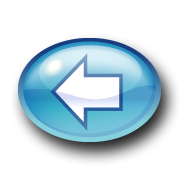 15
листопад
25
СТРІЛЕЦЬ
25
СКОРПІОН
15
січень
5
5
15
25
грудень
червень
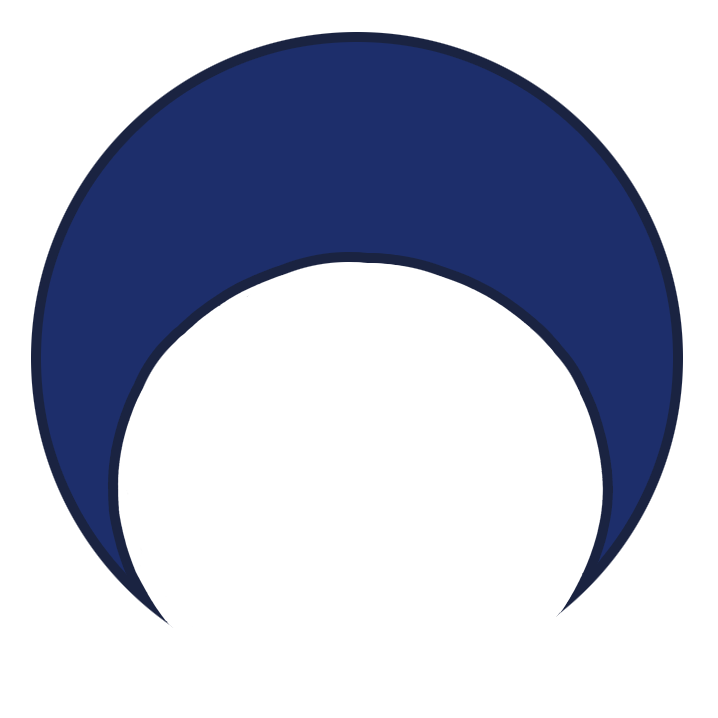 25
15
25 лютого
5
липень
5
15
ГОЛУБ
25
травень
25
Північ
КОРМА
15
5
ЗАЄЦЬ
ВЕЛИКИЙ ПЕС
5
ЕРІДАН
КОМПАС
15
серпень
ОРІОН
ЄДИНОРІГ
25
ВІТРИЛА
квітень
25
БЛИЗНЯТА
15
ГІДРА
пн
ТЕЛЕЦЬ
5
РАК
ВІЗНИЧИЙ
КИТ
ОВЕН
ПЕРСЕЙ
5
РИСЬ
СЕКСТАНТ
15
вересень
ЖИРАФ
сх
зх
АНДРОМЕДА
РИБИ
ЛЕВ
ВЕЛИКА ВЕДМЕДИЦЯ
ЧАША
25
ВЕЛИКИЙ КІВШ
КАССІОПЕЯ
25
МАЛИЙ 
КІВШ
ПЕГАС
ВОЛОССЯ ВЕРОНІКИ
ВОРОН
березень
ДРАКОН
15
ЦЕФЕЙ
ДІВА
5
ПН 
КОРОНА
ЛІРА
ВОЛОПАС
ЛЕБІДЬ
5
ГІДРА
15
ДЕЛЬФІН
ЦЕНТАВР
ВОДОЛІЙ
жовтень
ЗМІЯ
ГЕРКУЛЕС
ПД РИБА
25
КОЗЕРОГ
25
ОРЕЛ
ТЕРЕЗИ
ЗМІЄНОСЕЦЬ
лютий
15
ЗМІЯ
5
ЩИТ
5
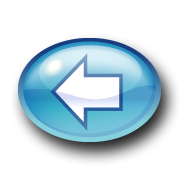 15
листопад
25
СТРІЛЕЦЬ
25
СКОРПІОН
15
січень
5
5
15
25
грудень
червень
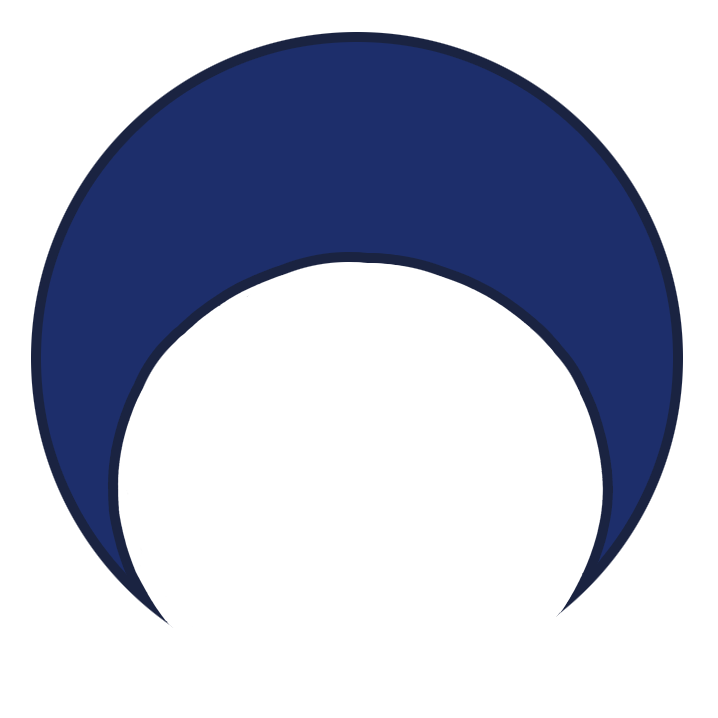 25
15
5 березня
5
липень
5
15
ГОЛУБ
25
травень
25
Північ
КОРМА
15
5
ЗАЄЦЬ
ВЕЛИКИЙ ПЕС
5
ЕРІДАН
КОМПАС
15
серпень
ОРІОН
ЄДИНОРІГ
25
ВІТРИЛА
квітень
25
БЛИЗНЯТА
15
ГІДРА
пн
ТЕЛЕЦЬ
5
РАК
ВІЗНИЧИЙ
КИТ
ОВЕН
ПЕРСЕЙ
5
РИСЬ
СЕКСТАНТ
15
вересень
ЖИРАФ
сх
зх
АНДРОМЕДА
РИБИ
ЛЕВ
ВЕЛИКА ВЕДМЕДИЦЯ
ЧАША
25
ВЕЛИКИЙ КІВШ
КАССІОПЕЯ
25
МАЛИЙ 
КІВШ
ПЕГАС
ВОЛОССЯ ВЕРОНІКИ
ВОРОН
березень
ДРАКОН
15
ЦЕФЕЙ
ДІВА
5
ПН 
КОРОНА
ЛІРА
ВОЛОПАС
ЛЕБІДЬ
5
ГІДРА
15
ДЕЛЬФІН
ЦЕНТАВР
ВОДОЛІЙ
жовтень
ЗМІЯ
ГЕРКУЛЕС
ПД РИБА
25
КОЗЕРОГ
25
ОРЕЛ
ТЕРЕЗИ
ЗМІЄНОСЕЦЬ
лютий
15
ЗМІЯ
5
ЩИТ
5
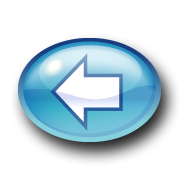 15
листопад
25
СТРІЛЕЦЬ
25
СКОРПІОН
15
січень
5
5
15
25
грудень
червень
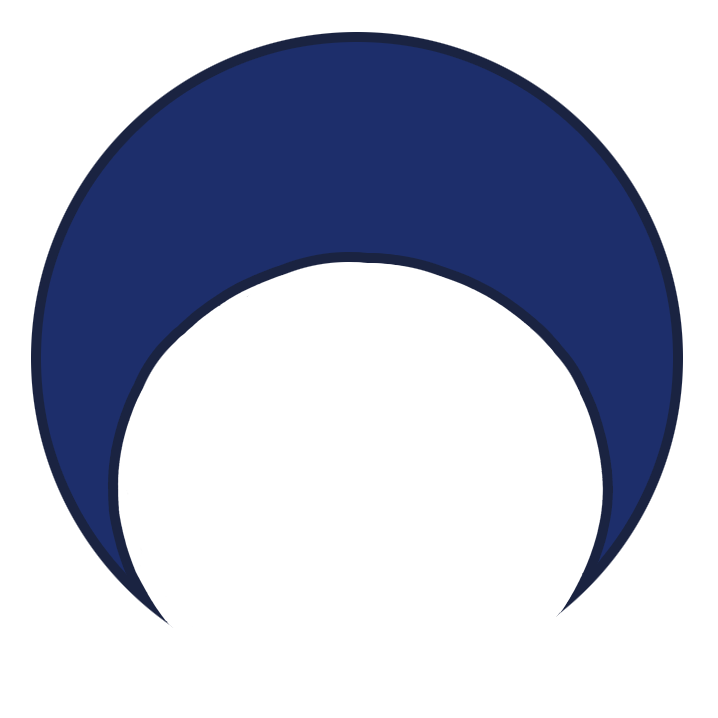 25
15
15 березня
5
липень
5
15
ГОЛУБ
25
травень
25
Північ
КОРМА
15
5
ЗАЄЦЬ
ВЕЛИКИЙ ПЕС
5
ЕРІДАН
КОМПАС
15
серпень
ОРІОН
ЄДИНОРІГ
25
ВІТРИЛА
квітень
25
БЛИЗНЯТА
15
ГІДРА
пн
ТЕЛЕЦЬ
5
РАК
ВІЗНИЧИЙ
КИТ
ОВЕН
ПЕРСЕЙ
5
РИСЬ
СЕКСТАНТ
15
вересень
ЖИРАФ
сх
зх
АНДРОМЕДА
РИБИ
ЛЕВ
ВЕЛИКА ВЕДМЕДИЦЯ
ЧАША
25
ВЕЛИКИЙ КІВШ
КАССІОПЕЯ
25
МАЛИЙ 
КІВШ
ПЕГАС
ВОЛОССЯ ВЕРОНІКИ
ВОРОН
березень
ДРАКОН
15
ЦЕФЕЙ
ДІВА
5
ПН 
КОРОНА
ЛІРА
ВОЛОПАС
ЛЕБІДЬ
5
ГІДРА
15
ДЕЛЬФІН
ЦЕНТАВР
ВОДОЛІЙ
жовтень
ЗМІЯ
ГЕРКУЛЕС
ПД РИБА
25
КОЗЕРОГ
25
ОРЕЛ
ТЕРЕЗИ
ЗМІЄНОСЕЦЬ
лютий
15
ЗМІЯ
5
ЩИТ
5
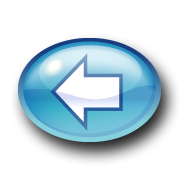 15
листопад
25
СТРІЛЕЦЬ
25
СКОРПІОН
15
січень
5
5
15
25
грудень
червень
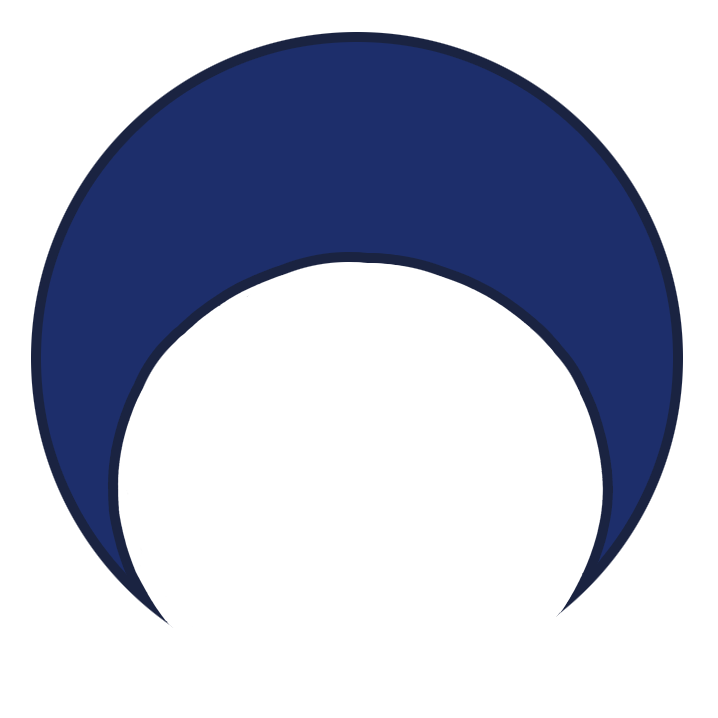 25
15
25 березня
5
липень
5
15
ГОЛУБ
25
травень
25
Північ
КОРМА
15
5
ЗАЄЦЬ
ВЕЛИКИЙ ПЕС
5
ЕРІДАН
КОМПАС
15
серпень
ОРІОН
ЄДИНОРІГ
25
ВІТРИЛА
квітень
25
БЛИЗНЯТА
15
ГІДРА
пн
ТЕЛЕЦЬ
5
РАК
ВІЗНИЧИЙ
КИТ
ОВЕН
ПЕРСЕЙ
5
РИСЬ
СЕКСТАНТ
15
вересень
ЖИРАФ
сх
зх
АНДРОМЕДА
РИБИ
ЛЕВ
ВЕЛИКА ВЕДМЕДИЦЯ
ЧАША
25
ВЕЛИКИЙ КІВШ
КАССІОПЕЯ
25
МАЛИЙ 
КІВШ
ПЕГАС
ВОЛОССЯ ВЕРОНІКИ
ВОРОН
березень
ДРАКОН
15
ЦЕФЕЙ
ДІВА
5
ПН 
КОРОНА
ЛІРА
ВОЛОПАС
ЛЕБІДЬ
5
ГІДРА
15
ДЕЛЬФІН
ЦЕНТАВР
ВОДОЛІЙ
жовтень
ЗМІЯ
ГЕРКУЛЕС
ПД РИБА
25
КОЗЕРОГ
25
ОРЕЛ
ТЕРЕЗИ
ЗМІЄНОСЕЦЬ
лютий
15
ЗМІЯ
5
ЩИТ
5
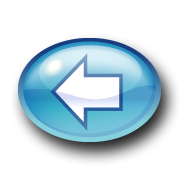 15
листопад
25
СТРІЛЕЦЬ
25
СКОРПІОН
15
січень
5
5
15
25
грудень
червень
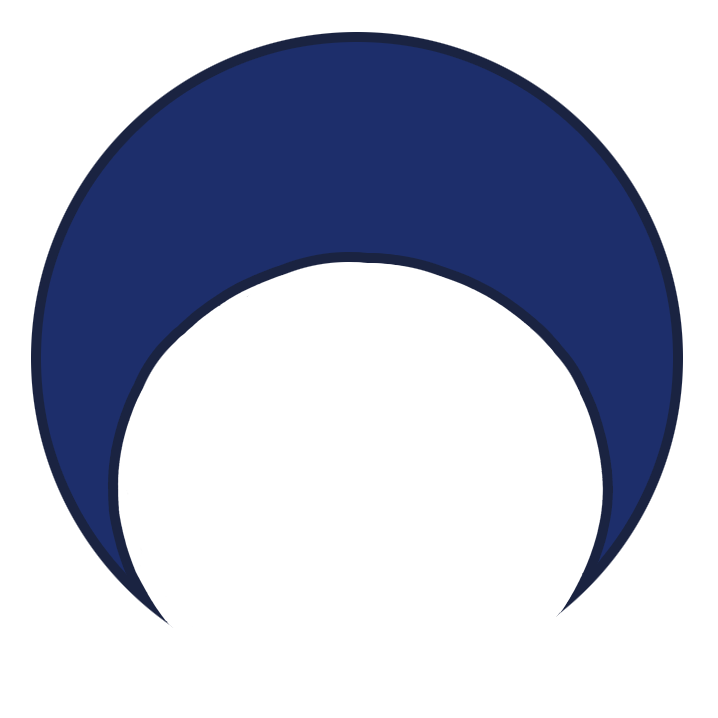 25
15
5 квітня
5
липень
5
15
ГОЛУБ
25
травень
25
Північ
КОРМА
15
5
ЗАЄЦЬ
ВЕЛИКИЙ ПЕС
5
ЕРІДАН
КОМПАС
15
серпень
ОРІОН
ЄДИНОРІГ
25
ВІТРИЛА
квітень
25
БЛИЗНЯТА
15
ГІДРА
пн
ТЕЛЕЦЬ
5
РАК
ВІЗНИЧИЙ
КИТ
ОВЕН
ПЕРСЕЙ
5
РИСЬ
СЕКСТАНТ
15
вересень
ЖИРАФ
сх
зх
АНДРОМЕДА
РИБИ
ЛЕВ
ВЕЛИКА ВЕДМЕДИЦЯ
ЧАША
25
ВЕЛИКИЙ КІВШ
КАССІОПЕЯ
25
МАЛИЙ 
КІВШ
ПЕГАС
ВОЛОССЯ ВЕРОНІКИ
ВОРОН
березень
ДРАКОН
15
ЦЕФЕЙ
ДІВА
5
ПН 
КОРОНА
ЛІРА
ВОЛОПАС
ЛЕБІДЬ
5
ГІДРА
15
ДЕЛЬФІН
ЦЕНТАВР
ВОДОЛІЙ
жовтень
ЗМІЯ
ГЕРКУЛЕС
ПД РИБА
25
КОЗЕРОГ
25
ОРЕЛ
ТЕРЕЗИ
ЗМІЄНОСЕЦЬ
лютий
15
ЗМІЯ
5
ЩИТ
5
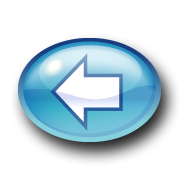 15
листопад
25
СТРІЛЕЦЬ
25
СКОРПІОН
15
січень
5
5
15
25
грудень
червень
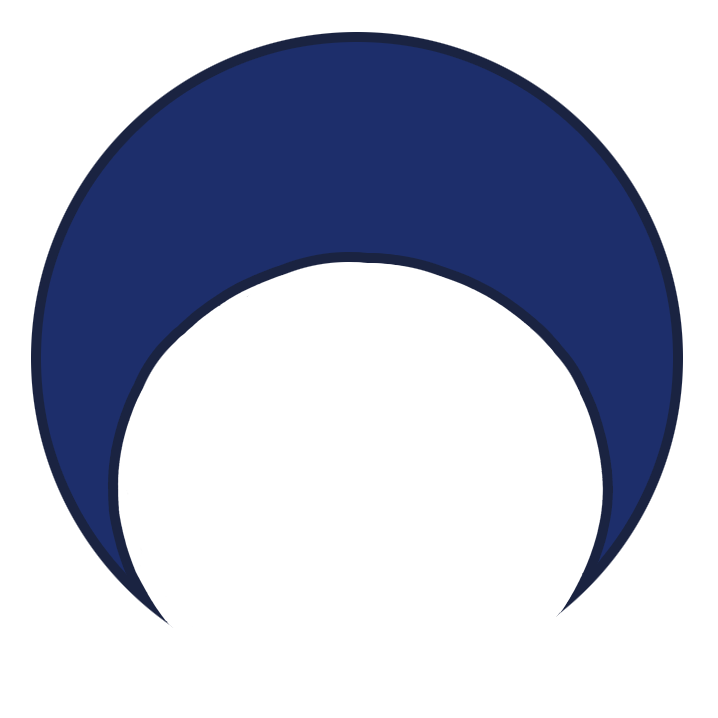 25
15
15 квітня
5
липень
5
15
ГОЛУБ
25
травень
25
Північ
КОРМА
15
5
ЗАЄЦЬ
ВЕЛИКИЙ ПЕС
5
ЕРІДАН
КОМПАС
15
серпень
ОРІОН
ЄДИНОРІГ
25
ВІТРИЛА
квітень
25
БЛИЗНЯТА
15
ГІДРА
пн
ТЕЛЕЦЬ
5
РАК
ВІЗНИЧИЙ
КИТ
ОВЕН
ПЕРСЕЙ
5
РИСЬ
СЕКСТАНТ
15
вересень
ЖИРАФ
сх
зх
АНДРОМЕДА
РИБИ
ЛЕВ
ВЕЛИКА ВЕДМЕДИЦЯ
ЧАША
25
ВЕЛИКИЙ КІВШ
КАССІОПЕЯ
25
МАЛИЙ 
КІВШ
ПЕГАС
ВОЛОССЯ ВЕРОНІКИ
ВОРОН
березень
ДРАКОН
15
ЦЕФЕЙ
ДІВА
5
ПН 
КОРОНА
ЛІРА
ВОЛОПАС
ЛЕБІДЬ
5
ГІДРА
15
ДЕЛЬФІН
ЦЕНТАВР
ВОДОЛІЙ
жовтень
ЗМІЯ
ГЕРКУЛЕС
ПД РИБА
25
КОЗЕРОГ
25
ОРЕЛ
ТЕРЕЗИ
ЗМІЄНОСЕЦЬ
лютий
15
ЗМІЯ
5
ЩИТ
5
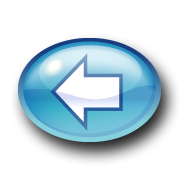 15
листопад
25
СТРІЛЕЦЬ
25
СКОРПІОН
15
січень
5
5
15
25
грудень
червень
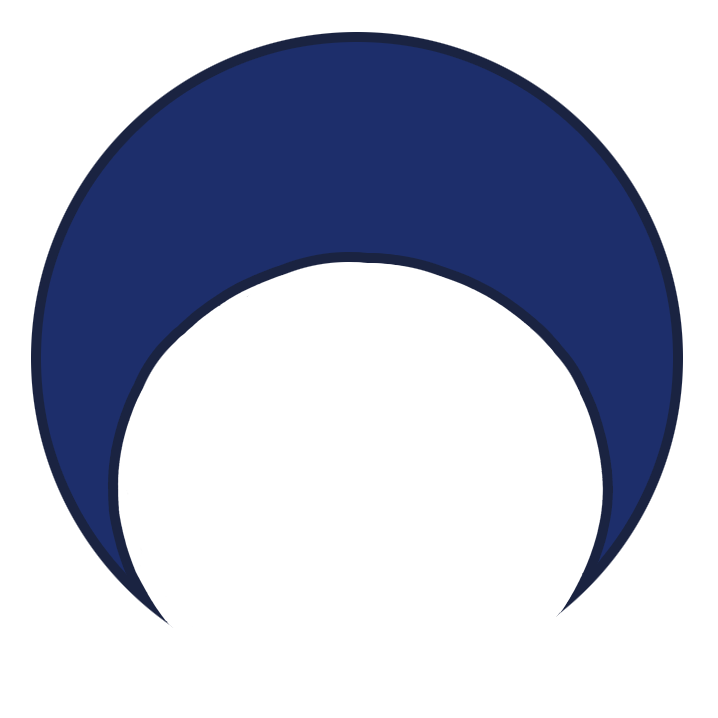 25
15
25 квітня
5
липень
5
15
ГОЛУБ
25
травень
25
Північ
КОРМА
15
5
ЗАЄЦЬ
ВЕЛИКИЙ ПЕС
5
ЕРІДАН
КОМПАС
15
серпень
ОРІОН
ЄДИНОРІГ
25
ВІТРИЛА
квітень
25
БЛИЗНЯТА
15
ГІДРА
пн
ТЕЛЕЦЬ
5
РАК
ВІЗНИЧИЙ
КИТ
ОВЕН
ПЕРСЕЙ
5
РИСЬ
СЕКСТАНТ
15
вересень
ЖИРАФ
сх
зх
АНДРОМЕДА
РИБИ
ЛЕВ
ВЕЛИКА ВЕДМЕДИЦЯ
ЧАША
25
ВЕЛИКИЙ КІВШ
КАССІОПЕЯ
25
МАЛИЙ 
КІВШ
ПЕГАС
ВОЛОССЯ ВЕРОНІКИ
ВОРОН
березень
ДРАКОН
15
ЦЕФЕЙ
ДІВА
5
ПН 
КОРОНА
ЛІРА
ВОЛОПАС
ЛЕБІДЬ
5
ГІДРА
15
ДЕЛЬФІН
ЦЕНТАВР
ВОДОЛІЙ
жовтень
ЗМІЯ
ГЕРКУЛЕС
ПД РИБА
25
КОЗЕРОГ
25
ОРЕЛ
ТЕРЕЗИ
ЗМІЄНОСЕЦЬ
лютий
15
ЗМІЯ
5
ЩИТ
5
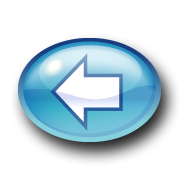 15
листопад
25
СТРІЛЕЦЬ
25
СКОРПІОН
15
січень
5
5
15
25
грудень
червень
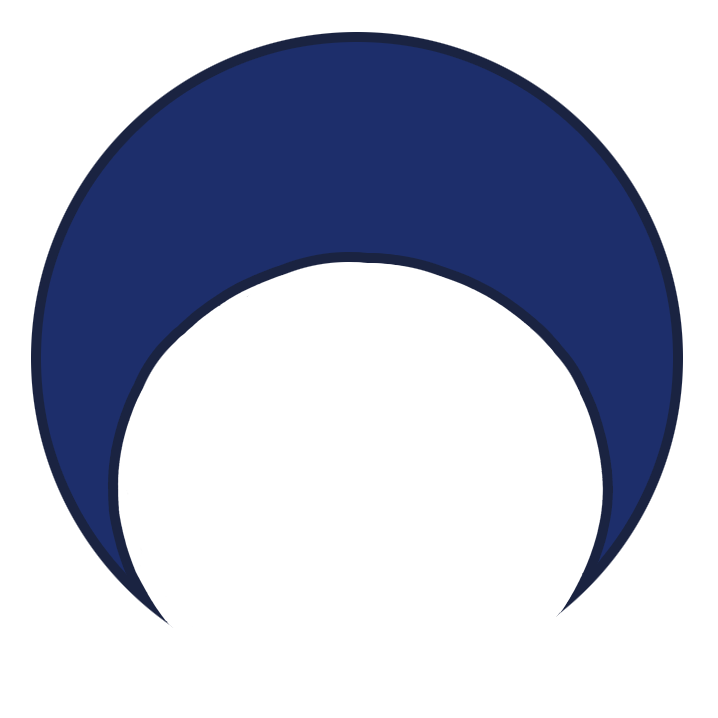 25
15
5 травня
5
липень
5
15
ГОЛУБ
25
травень
25
Північ
КОРМА
15
5
ЗАЄЦЬ
ВЕЛИКИЙ ПЕС
5
ЕРІДАН
КОМПАС
15
серпень
ОРІОН
ЄДИНОРІГ
25
ВІТРИЛА
квітень
25
БЛИЗНЯТА
15
ГІДРА
пн
ТЕЛЕЦЬ
5
РАК
ВІЗНИЧИЙ
КИТ
ОВЕН
ПЕРСЕЙ
5
РИСЬ
СЕКСТАНТ
15
вересень
ЖИРАФ
сх
зх
АНДРОМЕДА
РИБИ
ЛЕВ
ВЕЛИКА ВЕДМЕДИЦЯ
ЧАША
25
ВЕЛИКИЙ КІВШ
КАССІОПЕЯ
25
МАЛИЙ 
КІВШ
ПЕГАС
ВОЛОССЯ ВЕРОНІКИ
ВОРОН
березень
ДРАКОН
15
ЦЕФЕЙ
ДІВА
5
ПН 
КОРОНА
ЛІРА
ВОЛОПАС
ЛЕБІДЬ
5
ГІДРА
15
ДЕЛЬФІН
ЦЕНТАВР
ВОДОЛІЙ
жовтень
ЗМІЯ
ГЕРКУЛЕС
ПД РИБА
25
КОЗЕРОГ
25
ОРЕЛ
ТЕРЕЗИ
ЗМІЄНОСЕЦЬ
лютий
15
ЗМІЯ
5
ЩИТ
5
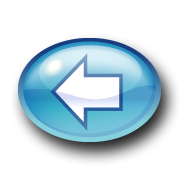 15
листопад
25
СТРІЛЕЦЬ
25
СКОРПІОН
15
січень
5
5
15
25
грудень
червень
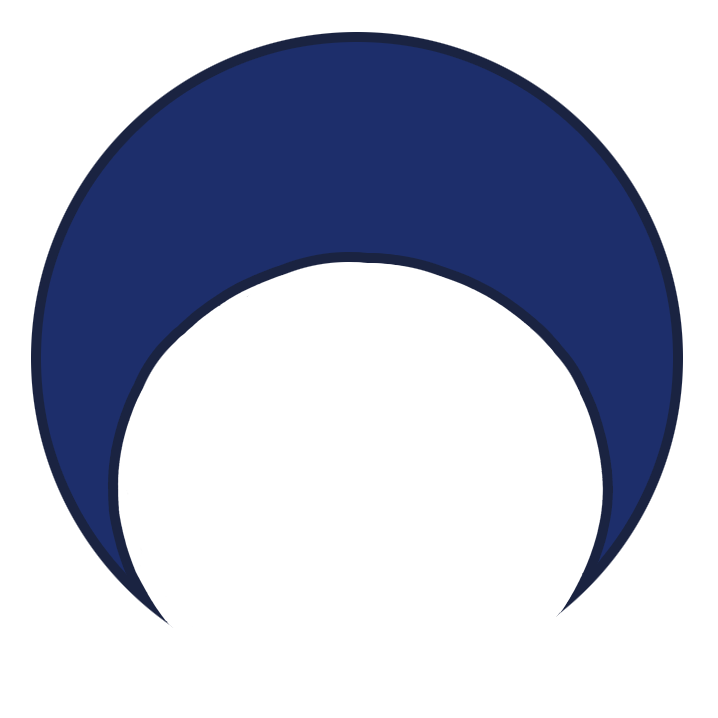 25
15
15 травня
5
липень
5
15
ГОЛУБ
25
травень
25
Північ
КОРМА
15
5
ЗАЄЦЬ
ВЕЛИКИЙ ПЕС
5
ЕРІДАН
КОМПАС
15
серпень
ОРІОН
ЄДИНОРІГ
25
ВІТРИЛА
квітень
25
БЛИЗНЯТА
15
ГІДРА
пн
ТЕЛЕЦЬ
5
РАК
ВІЗНИЧИЙ
КИТ
ОВЕН
ПЕРСЕЙ
5
РИСЬ
СЕКСТАНТ
15
вересень
ЖИРАФ
сх
зх
АНДРОМЕДА
РИБИ
ЛЕВ
ВЕЛИКА ВЕДМЕДИЦЯ
ЧАША
25
ВЕЛИКИЙ КІВШ
КАССІОПЕЯ
25
МАЛИЙ 
КІВШ
ПЕГАС
ВОЛОССЯ ВЕРОНІКИ
ВОРОН
березень
ДРАКОН
15
ЦЕФЕЙ
ДІВА
5
ПН 
КОРОНА
ЛІРА
ВОЛОПАС
ЛЕБІДЬ
5
ГІДРА
15
ДЕЛЬФІН
ЦЕНТАВР
ВОДОЛІЙ
жовтень
ЗМІЯ
ГЕРКУЛЕС
ПД РИБА
25
КОЗЕРОГ
25
ОРЕЛ
ТЕРЕЗИ
ЗМІЄНОСЕЦЬ
лютий
15
ЗМІЯ
5
ЩИТ
5
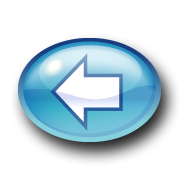 15
листопад
25
СТРІЛЕЦЬ
25
СКОРПІОН
15
січень
5
5
15
25
грудень
червень
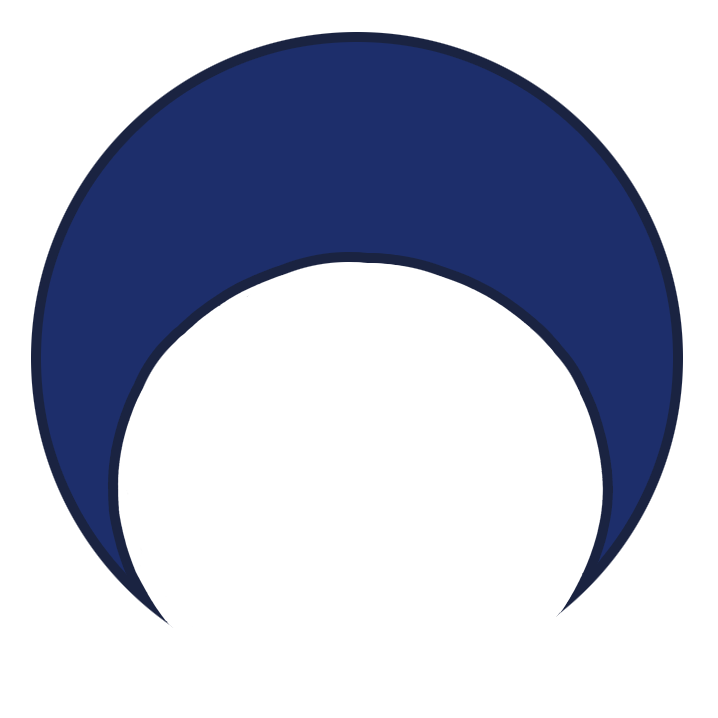 25
15
25 травня
5
липень
5
15
ГОЛУБ
25
травень
25
Північ
КОРМА
15
5
ЗАЄЦЬ
ВЕЛИКИЙ ПЕС
5
ЕРІДАН
КОМПАС
15
серпень
ОРІОН
ЄДИНОРІГ
25
ВІТРИЛА
квітень
25
БЛИЗНЯТА
15
ГІДРА
пн
ТЕЛЕЦЬ
5
РАК
ВІЗНИЧИЙ
КИТ
ОВЕН
ПЕРСЕЙ
5
РИСЬ
СЕКСТАНТ
15
вересень
ЖИРАФ
сх
зх
АНДРОМЕДА
РИБИ
ЛЕВ
ВЕЛИКА ВЕДМЕДИЦЯ
ЧАША
25
ВЕЛИКИЙ КІВШ
КАССІОПЕЯ
25
МАЛИЙ 
КІВШ
ПЕГАС
ВОЛОССЯ ВЕРОНІКИ
ВОРОН
березень
ДРАКОН
15
ЦЕФЕЙ
ДІВА
5
ПН 
КОРОНА
ЛІРА
ВОЛОПАС
ЛЕБІДЬ
5
ГІДРА
15
ДЕЛЬФІН
ЦЕНТАВР
ВОДОЛІЙ
жовтень
ЗМІЯ
ГЕРКУЛЕС
ПД РИБА
25
КОЗЕРОГ
25
ОРЕЛ
ТЕРЕЗИ
ЗМІЄНОСЕЦЬ
лютий
15
ЗМІЯ
5
ЩИТ
5
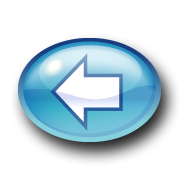 15
листопад
25
СТРІЛЕЦЬ
25
СКОРПІОН
15
січень
5
5
15
25
грудень
червень
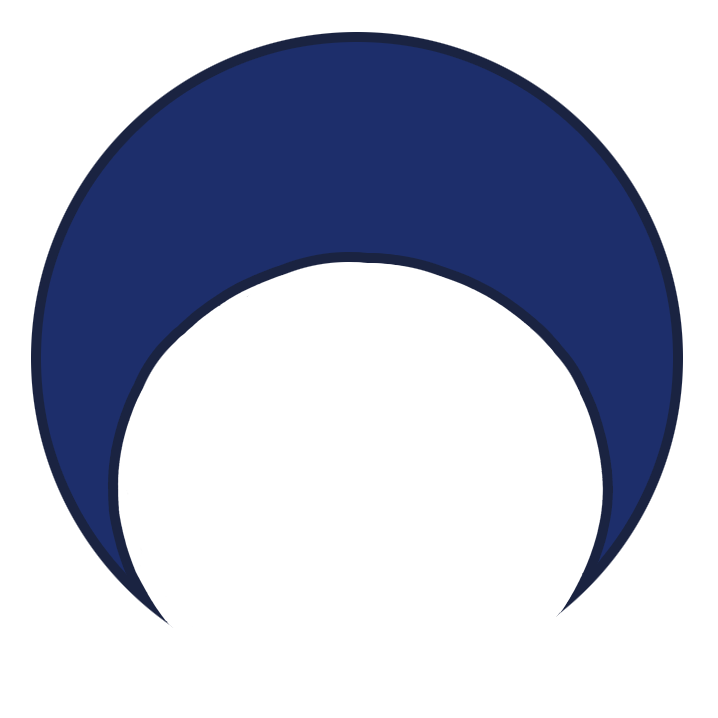 25
15
5 червня
5
липень
5
15
ГОЛУБ
25
травень
25
Північ
КОРМА
15
5
ЗАЄЦЬ
ВЕЛИКИЙ ПЕС
5
ЕРІДАН
КОМПАС
15
серпень
ОРІОН
ЄДИНОРІГ
25
ВІТРИЛА
квітень
25
БЛИЗНЯТА
15
ГІДРА
пн
ТЕЛЕЦЬ
5
РАК
ВІЗНИЧИЙ
КИТ
ОВЕН
ПЕРСЕЙ
5
РИСЬ
СЕКСТАНТ
15
вересень
ЖИРАФ
сх
зх
АНДРОМЕДА
РИБИ
ЛЕВ
ВЕЛИКА ВЕДМЕДИЦЯ
ЧАША
25
ВЕЛИКИЙ КІВШ
КАССІОПЕЯ
25
МАЛИЙ 
КІВШ
ПЕГАС
ВОЛОССЯ ВЕРОНІКИ
ВОРОН
березень
ДРАКОН
15
ЦЕФЕЙ
ДІВА
5
ПН 
КОРОНА
ЛІРА
ВОЛОПАС
ЛЕБІДЬ
5
ГІДРА
15
ДЕЛЬФІН
ЦЕНТАВР
ВОДОЛІЙ
жовтень
ЗМІЯ
ГЕРКУЛЕС
ПД РИБА
25
КОЗЕРОГ
25
ОРЕЛ
ТЕРЕЗИ
ЗМІЄНОСЕЦЬ
лютий
15
ЗМІЯ
5
ЩИТ
5
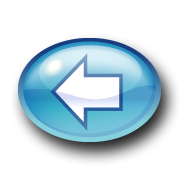 15
листопад
25
СТРІЛЕЦЬ
25
СКОРПІОН
15
січень
5
5
15
25
грудень
червень
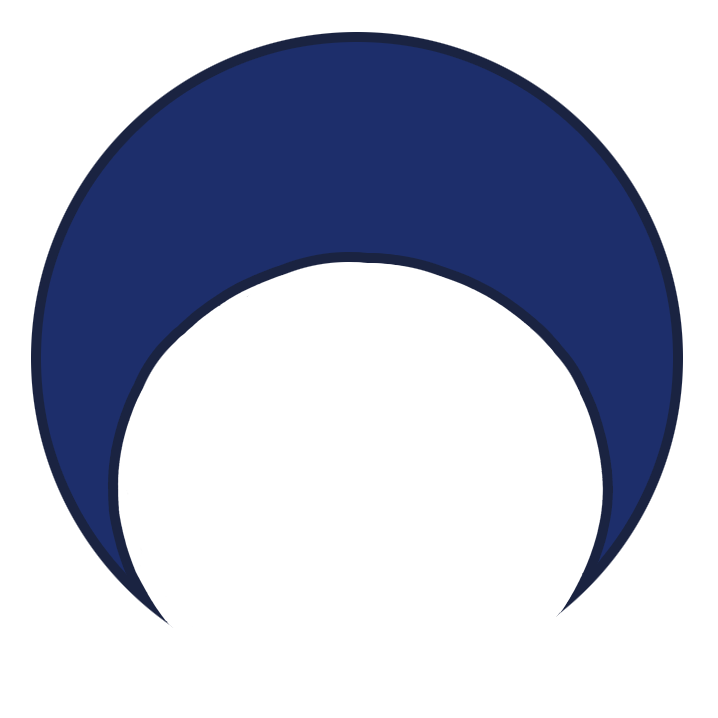 25
15
15 червня
5
липень
5
15
ГОЛУБ
25
травень
25
Північ
КОРМА
15
5
ЗАЄЦЬ
ВЕЛИКИЙ ПЕС
5
ЕРІДАН
КОМПАС
15
серпень
ОРІОН
ЄДИНОРІГ
25
ВІТРИЛА
квітень
25
БЛИЗНЯТА
15
ГІДРА
пн
ТЕЛЕЦЬ
5
РАК
ВІЗНИЧИЙ
КИТ
ОВЕН
ПЕРСЕЙ
5
РИСЬ
СЕКСТАНТ
15
вересень
ЖИРАФ
сх
зх
АНДРОМЕДА
РИБИ
ЛЕВ
ВЕЛИКА ВЕДМЕДИЦЯ
ЧАША
25
ВЕЛИКИЙ КІВШ
КАССІОПЕЯ
25
МАЛИЙ 
КІВШ
ПЕГАС
ВОЛОССЯ ВЕРОНІКИ
ВОРОН
березень
ДРАКОН
15
ЦЕФЕЙ
ДІВА
5
ПН 
КОРОНА
ЛІРА
ВОЛОПАС
ЛЕБІДЬ
5
ГІДРА
15
ДЕЛЬФІН
ЦЕНТАВР
ВОДОЛІЙ
жовтень
ЗМІЯ
ГЕРКУЛЕС
ПД РИБА
25
КОЗЕРОГ
25
ОРЕЛ
ТЕРЕЗИ
ЗМІЄНОСЕЦЬ
лютий
15
ЗМІЯ
5
ЩИТ
5
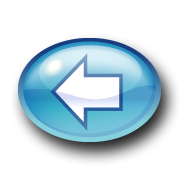 15
листопад
25
СТРІЛЕЦЬ
25
СКОРПІОН
15
січень
5
5
15
25
грудень